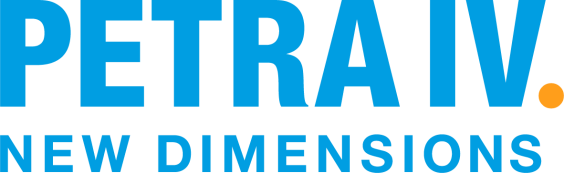 PETRA-IV
What is planned and how things are progressing
Rüdiger Onken – DESY - MHF
Trieste, November, 2023
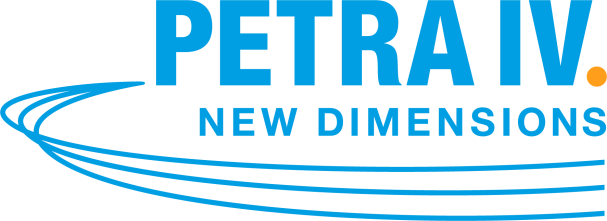 Agenda
PETRA IV (overview)
The rf system
The rf- components used
Installing & first operating experience with prototype system
The timeline
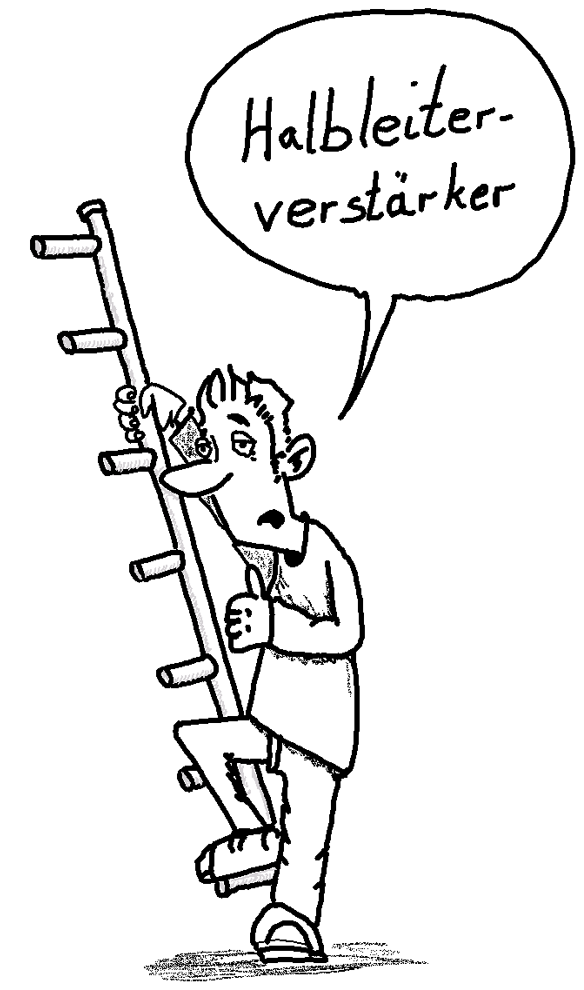 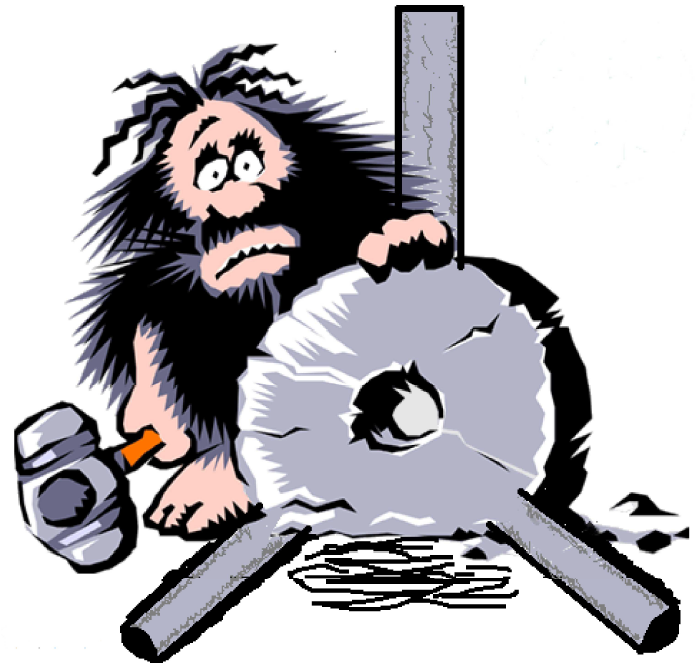 26th ESLS-RF Meeting| November 2023 | PETRA IV - RF-systems
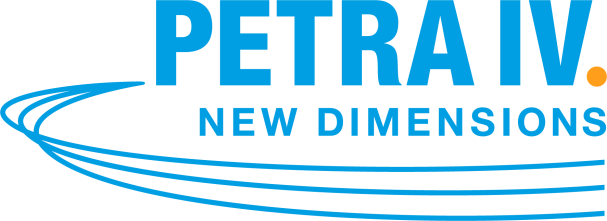 DESY site in Hamburg
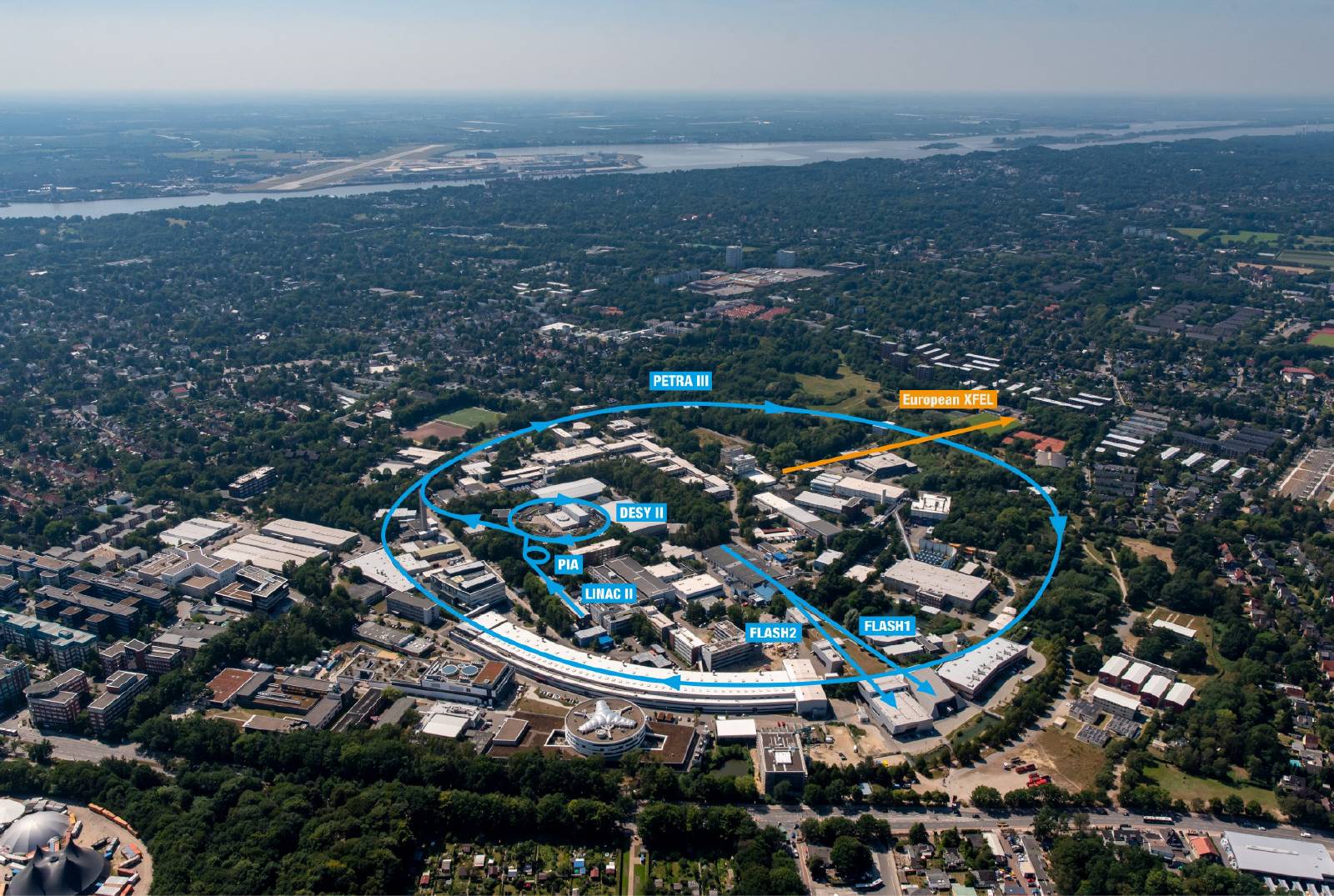 History of PETRA (Positronen-Elektronen-Tandem Ring Anlage)
Ring accelerator for electrons and positrons;later pre-accelerator for HERA for protons & positrons
Length: 2304 meters
Commissioning: 1978
1978-1986: particle physics
1987-2007: pre-accelerator for HERA and source for X-rays
Since 2010: one of the brightest storage ring X-ray sources in the world
23 beamlines with almost 60 measuring stations
26th ESLS-RF Meeting| November 2023 | PETRA IV - RF-systems
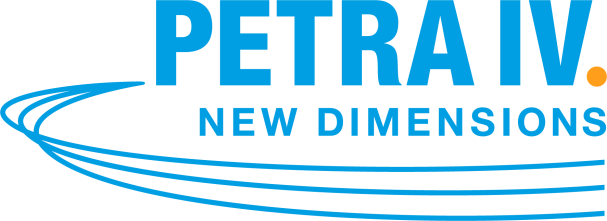 Future plan: PETRA-IV (overview)
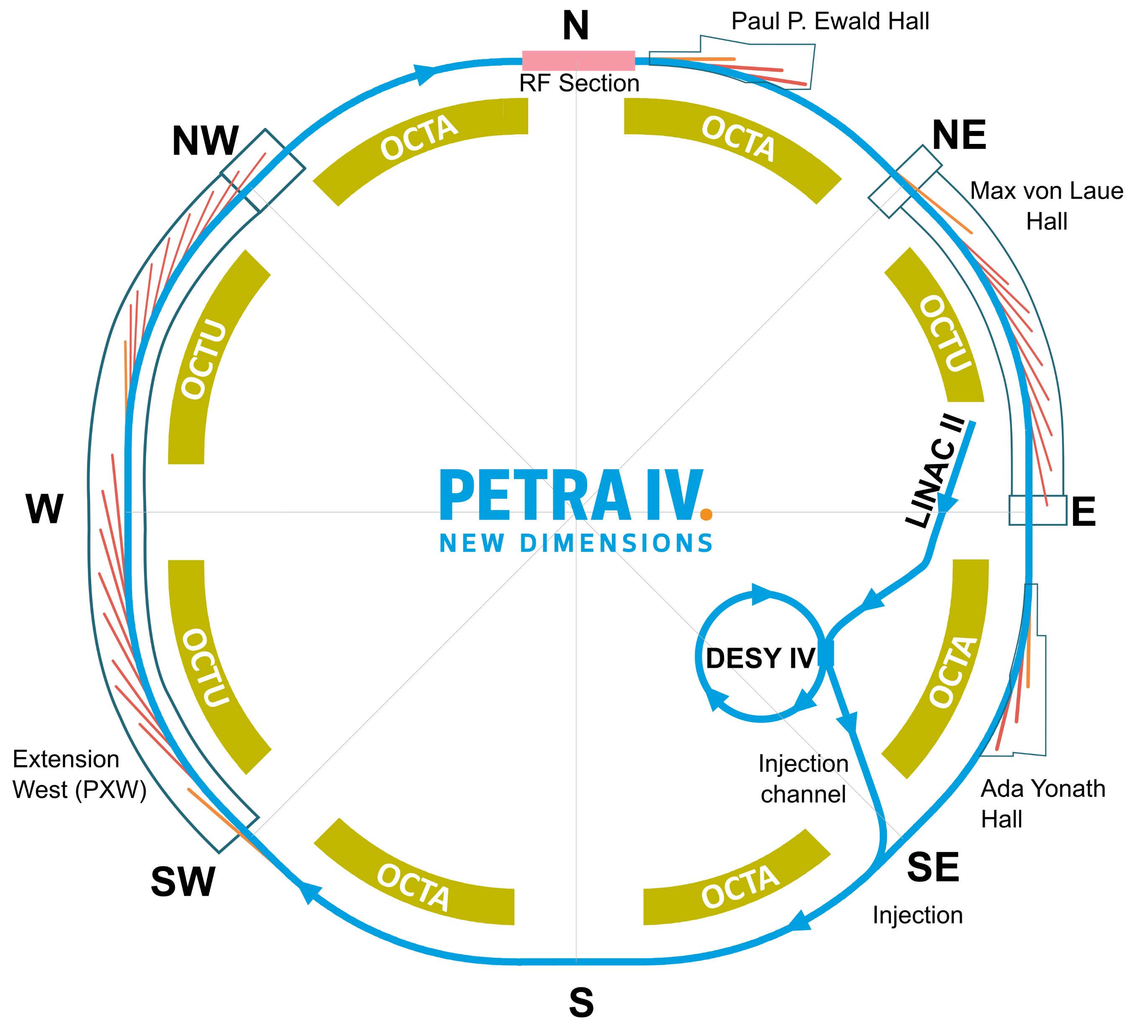 Energy loss: 4 MeV/turn
Revolution frequency: 130.121 kHz
1 mA bunch current ≙ 7.7 nC
Bunch length w/o 3rd harmonic system = 23 ps
Clear the tunnel & build a new machine, using ¾ of the old tunnel
Many new buildings e.g. rf building and another experimental hall (1/4 of the ring length)
Plenty of work on all the infrastructure (old and in need of renovation)
26th ESLS-RF Meeting| November 2023 | PETRA IV - RF-systems
Let’s focus on the rf-system
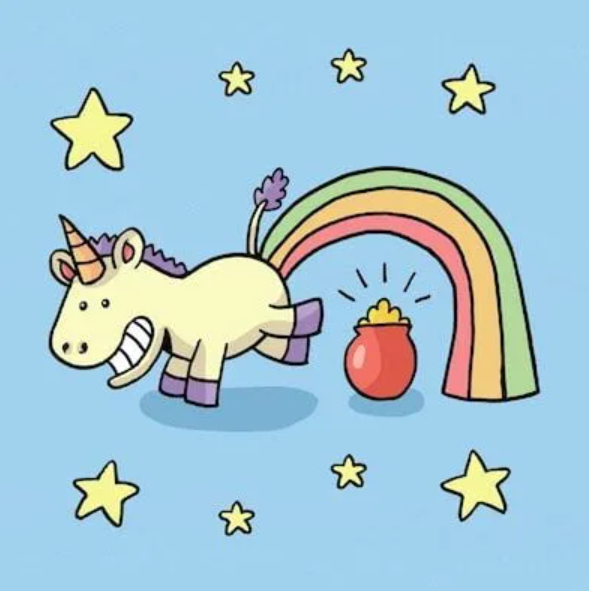 26th ESLS-RF Meeting| November 2023 | PETRA IV - RF-systems
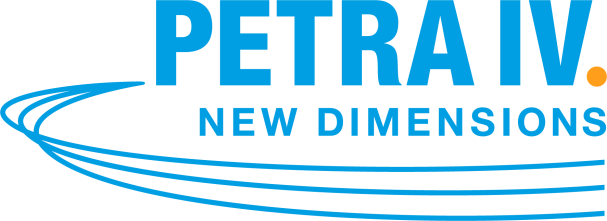 RF-System design
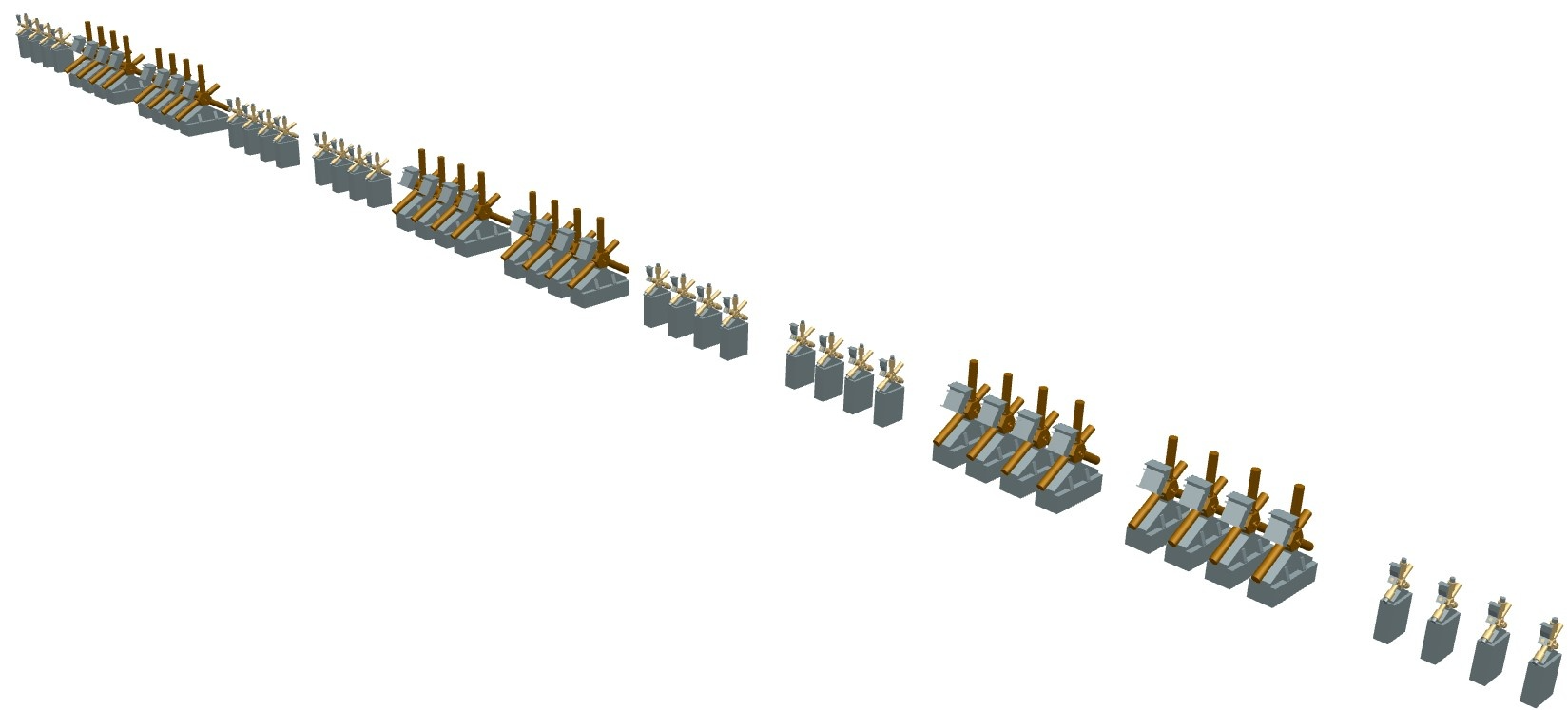 One of six RF-systems
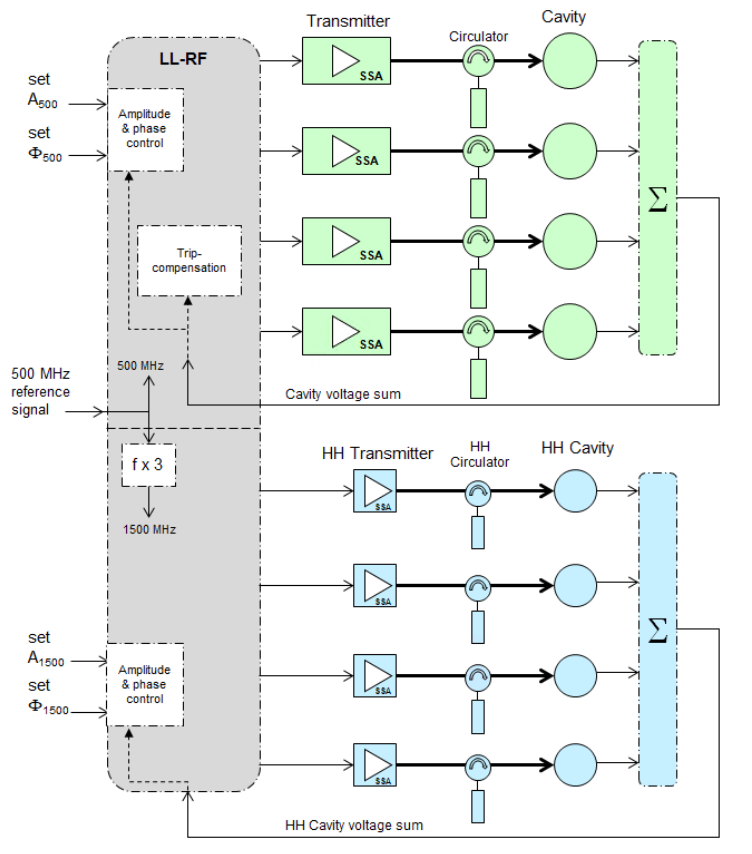 Fundamental (500 MHz):Sum-voltage 8 MV
24 single-cell-cavity, HOM-damped (BESSY-type)
24 SSA, output power 120 kW cw
Harmonic (1.5 GHz):Sum-voltage 2.3 MV
24 single-cell-cavity, either HOM-damped (scaled BESSY-type) or Shintake
24 SSA, output power 10 kW
4 fundamental-subsystems and 4 harmonic-sub-systems grouped together as one rf-system.The PETRA IV rf has 6  rf-systems (4*500 MHz + 4*1.5 GHz)
Power- and water-supplies should be as independent as possible. The timing and the controls are also separate (avoidance of single point of failure)
LLRF is realized in µTCA-technique, control of water and temperatures is done by PLC
26th ESLS-RF Meeting| November 2023 | PETRA IV - RF-systems
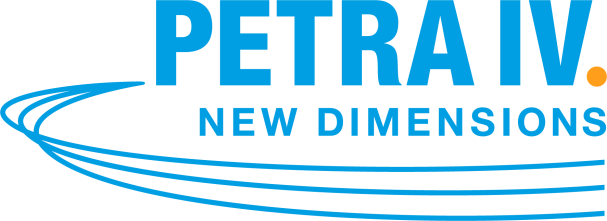 PETRA-IV overview
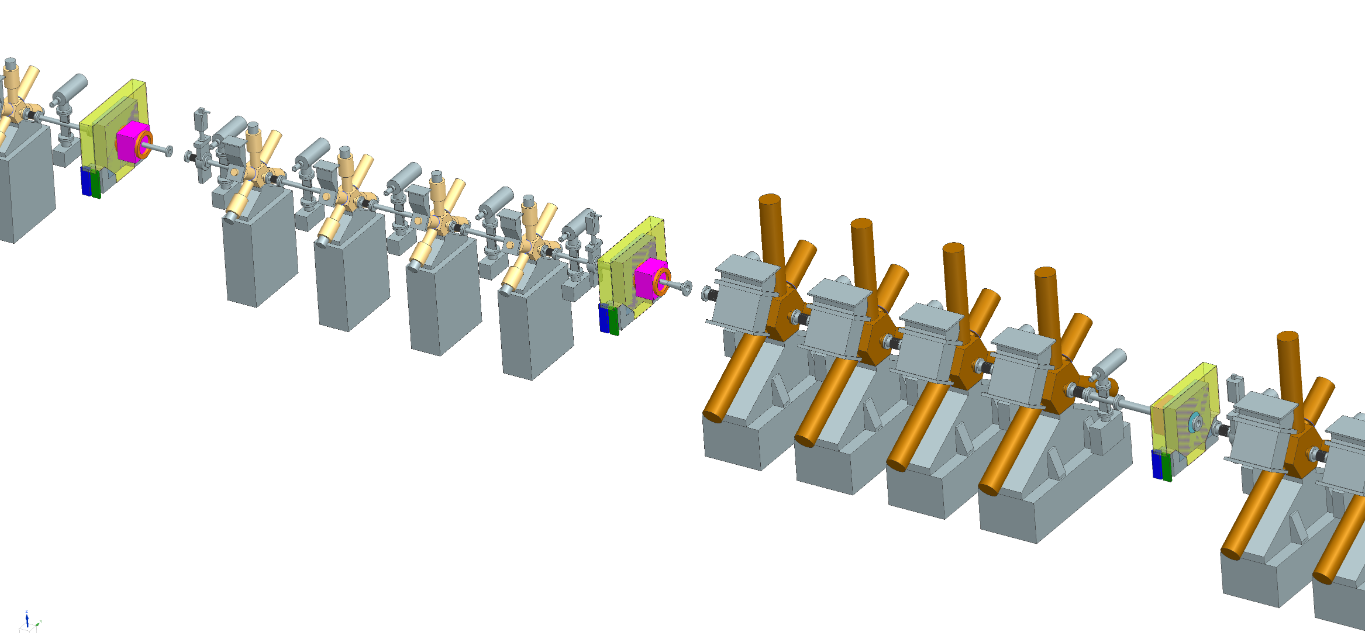 RF-building, hosting all the rf-systems
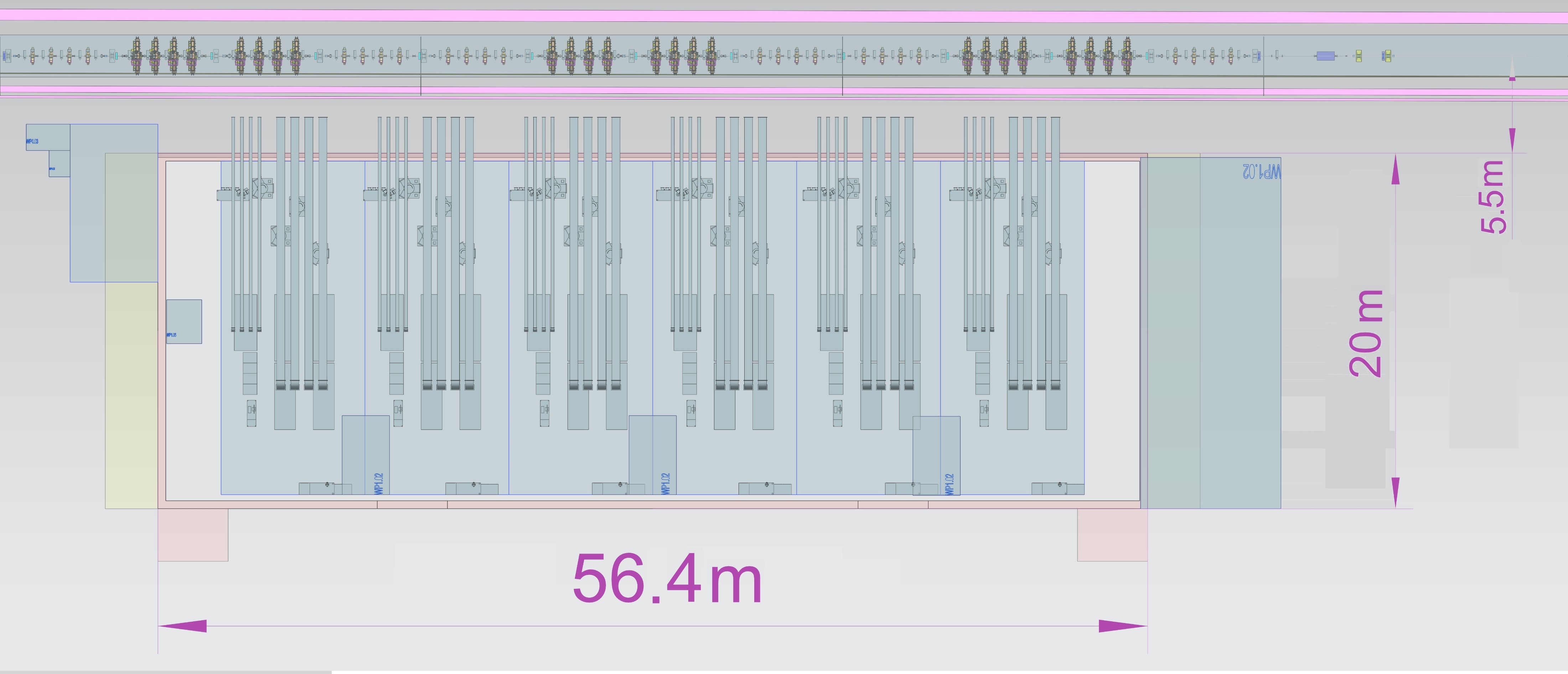 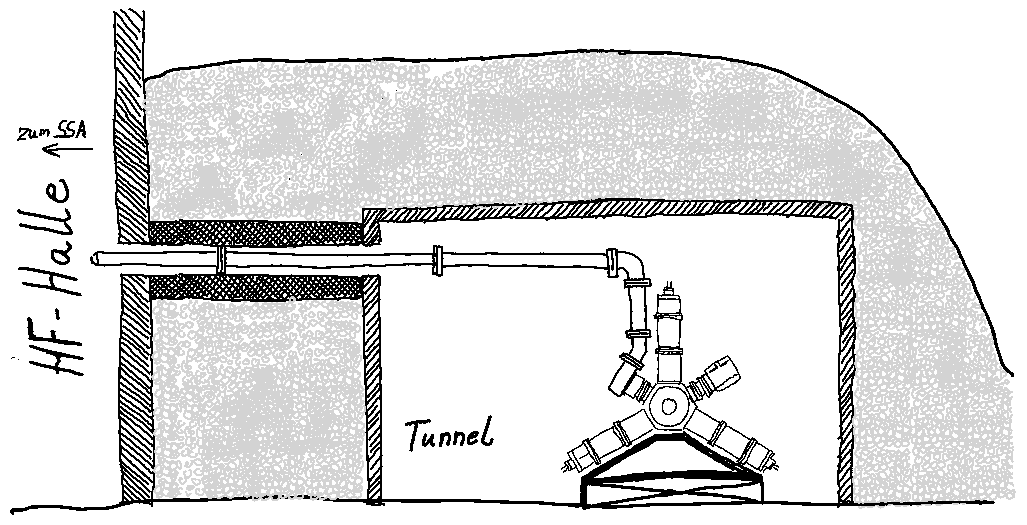 New rf-building
As close to the tunnel as possible
Should be compact so that it fits between the infrastructure currently still in use
Building should be ready before the shut-down
Hosting:
24 pc 500 MHz SSA & HOM-damped cavities
24 pc 1.5 GHz SSA & HOM-damped cavities
Reference-distribution
2nd floor, Magnet power supplies, Water, climatization, diagnostics …
26th ESLS-RF Meeting| November 2023 | PETRA IV - RF-systems
Why so much??
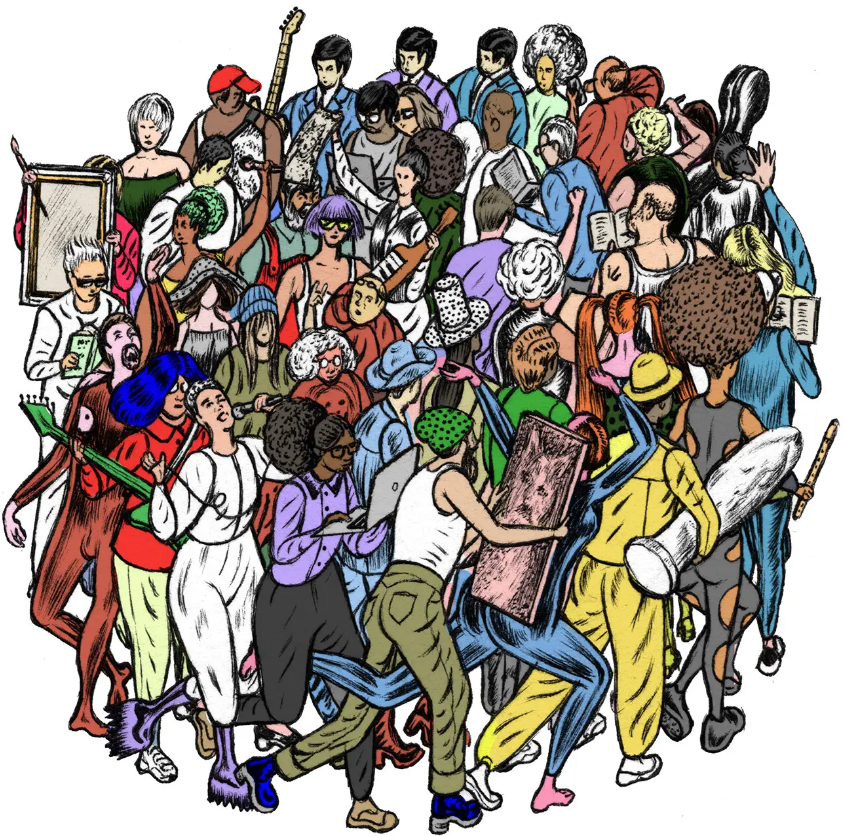 26th ESLS-RF Meeting| November 2023 | PETRA IV - RF-systems
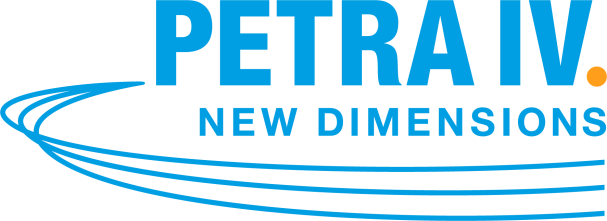 RF-System design
Grouping / clustering – 6 RF-systems
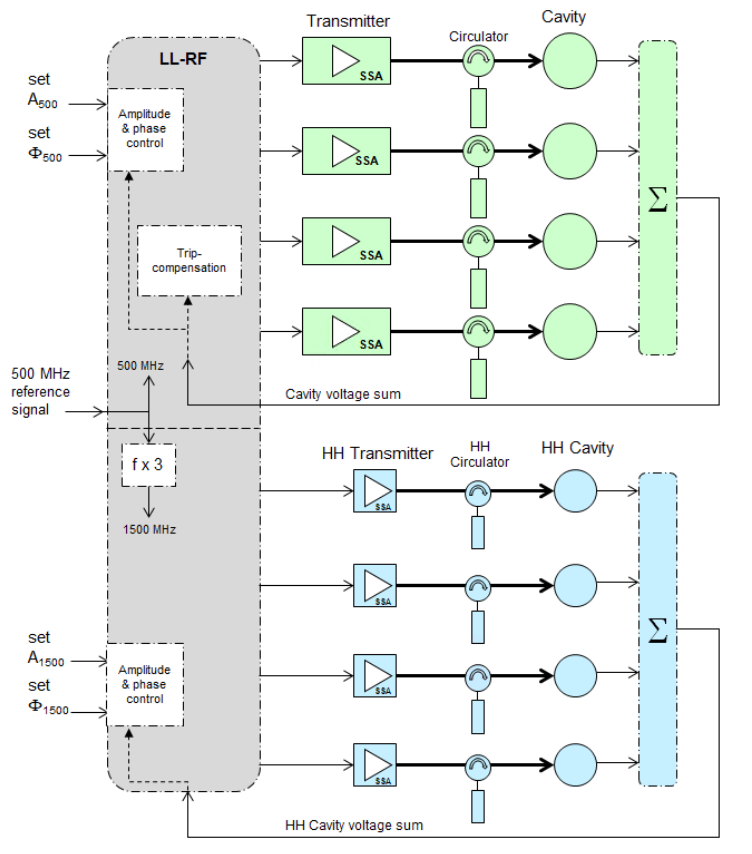 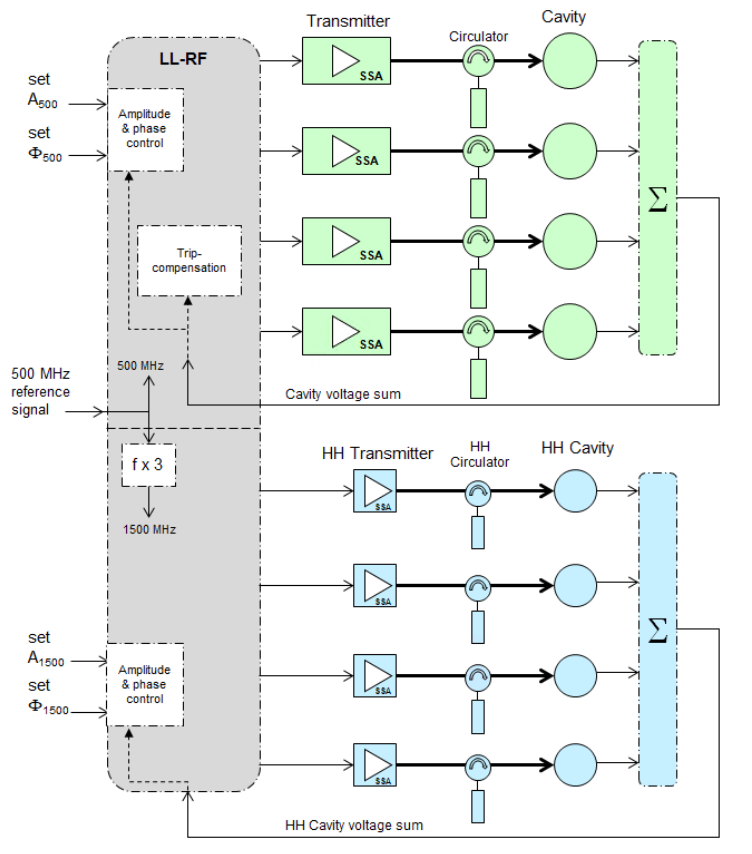 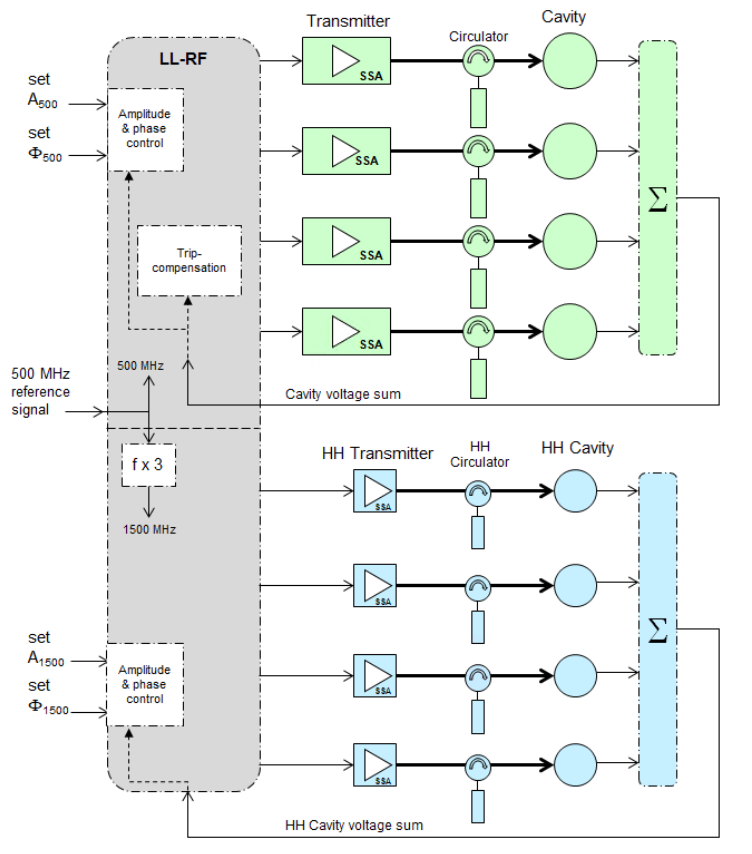 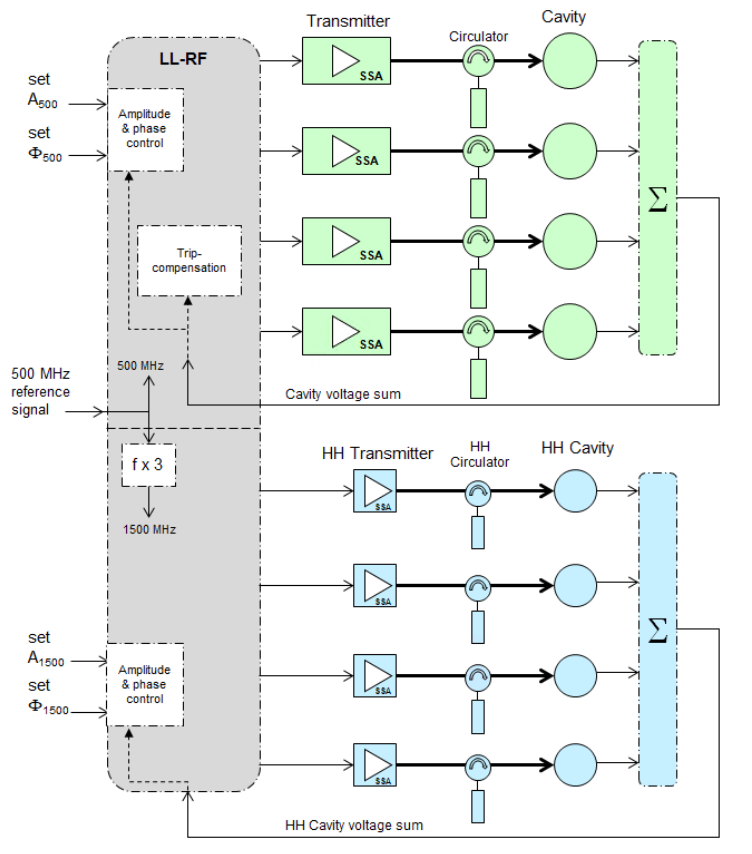 6 rf-systems in total
Detail, one rf-System = two Quartets of SSA & cavities
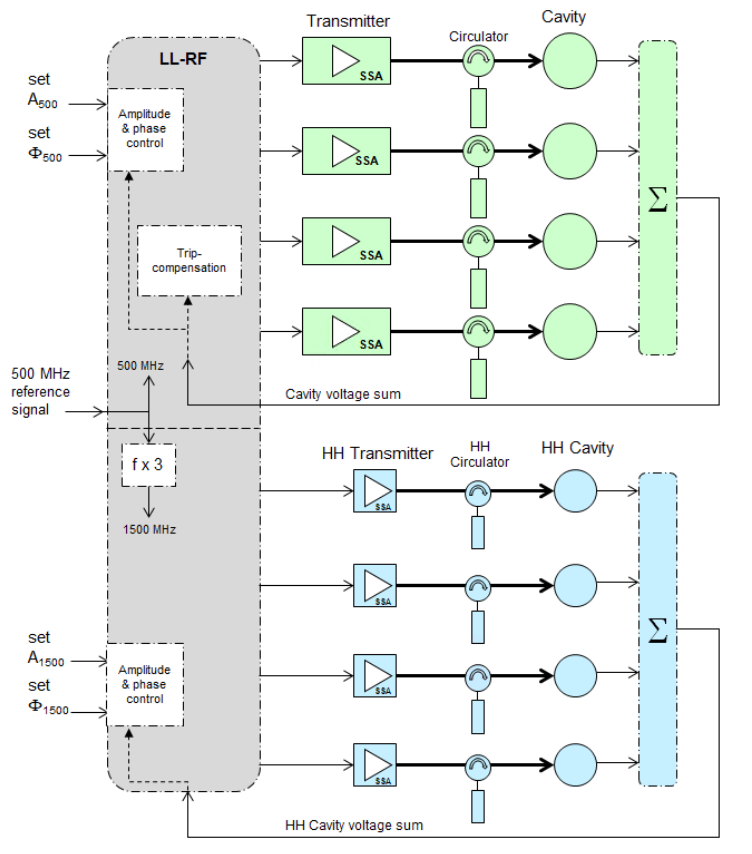 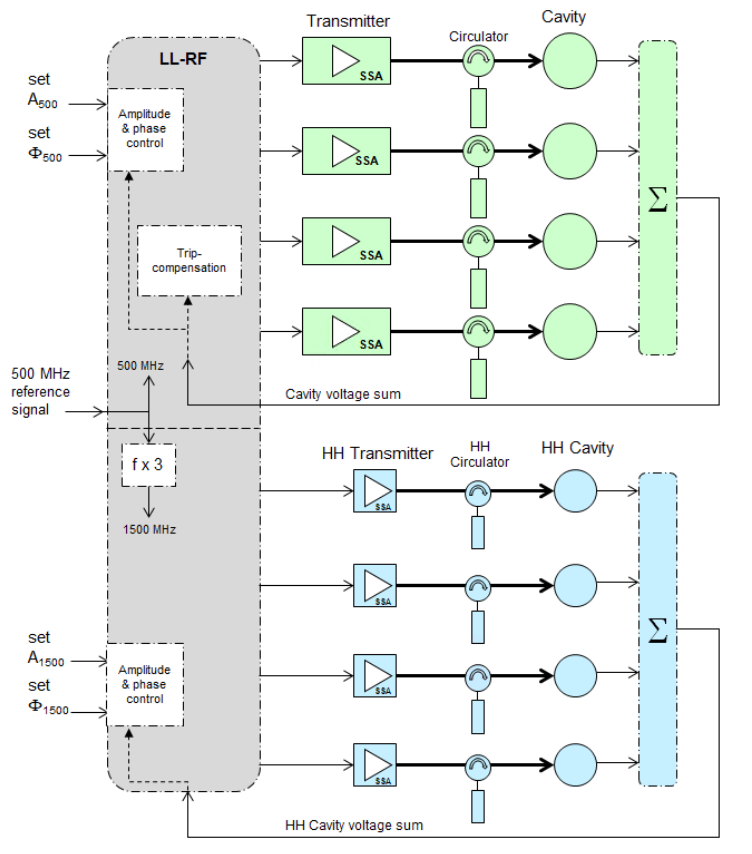 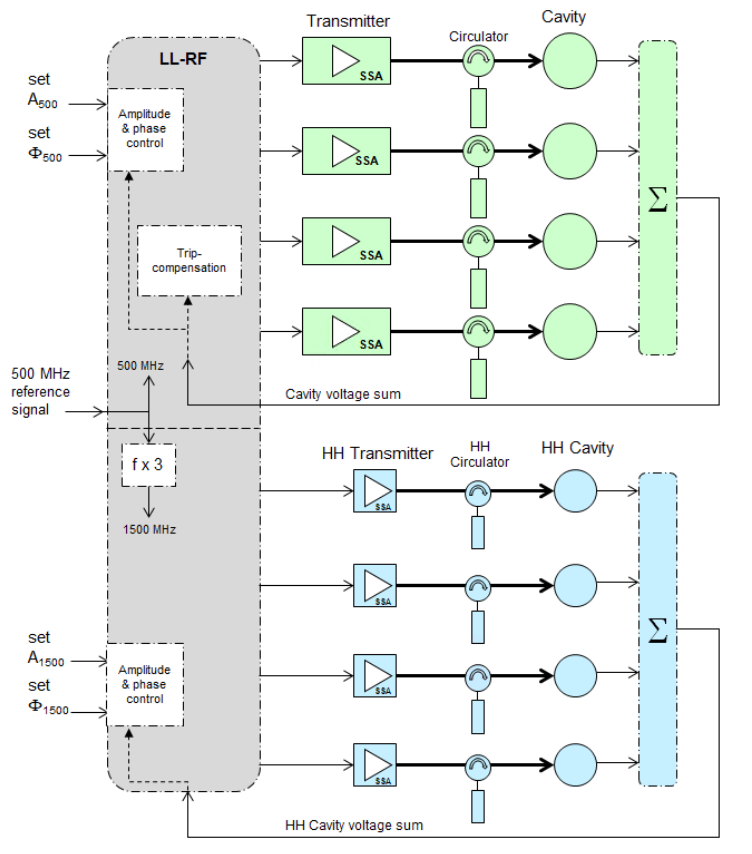 Best compromise:
Trip compensation with not too many components involved
Trip of one sub-system should not cause a beam loss
If one sub-system fails, the other components are not excessively stressed
Control and regulation for a quartet are manageable
Shutdown of one system (=4 sub-systems) should be possible
26th ESLS-RF Meeting| November 2023 | PETRA IV - RF-systems
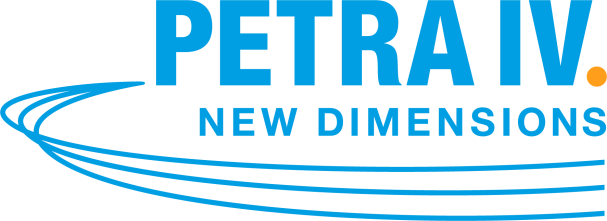 Redundancy & Trip-compensation
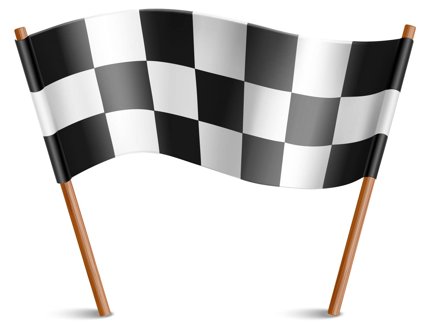 The rf should not have the “ERROR pole position”

Normal operating
∑ Uc: 8 MV  1.33 MV/system
One system is off
∑ Uc: 8 MV  1.6 MV/system
Concept:
Smooth shut-down of one system should be possible
Slow response to slow failures (shutdown of the subsystem in case e.g. of overtemperature in the cavity)
Arcs or vacuum events 
blank out rf 
3 remaining sub-systems take over
Necessity of voltage compensation has to be developed and proofed
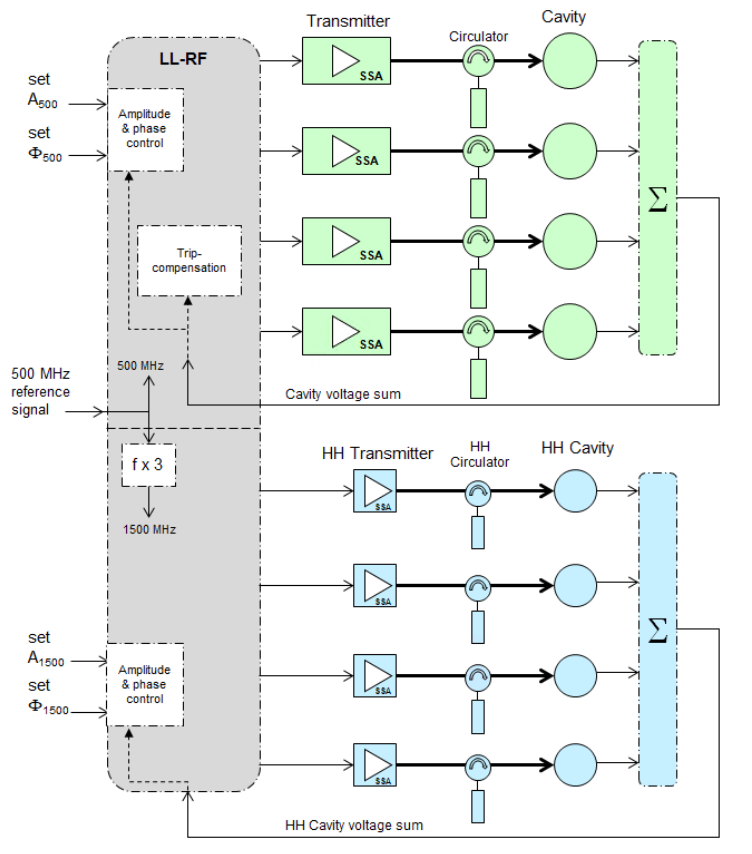 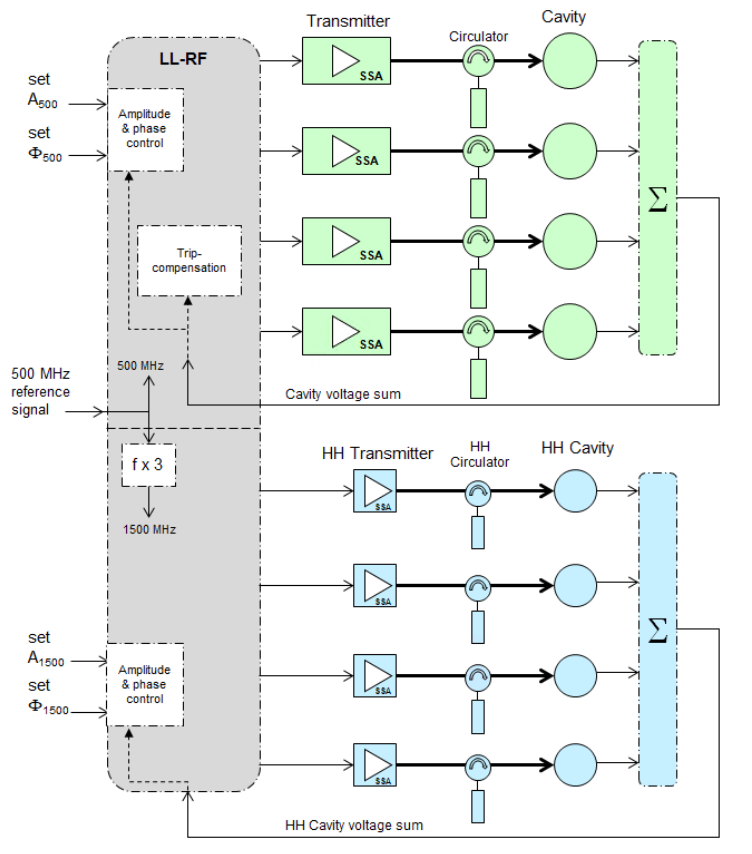 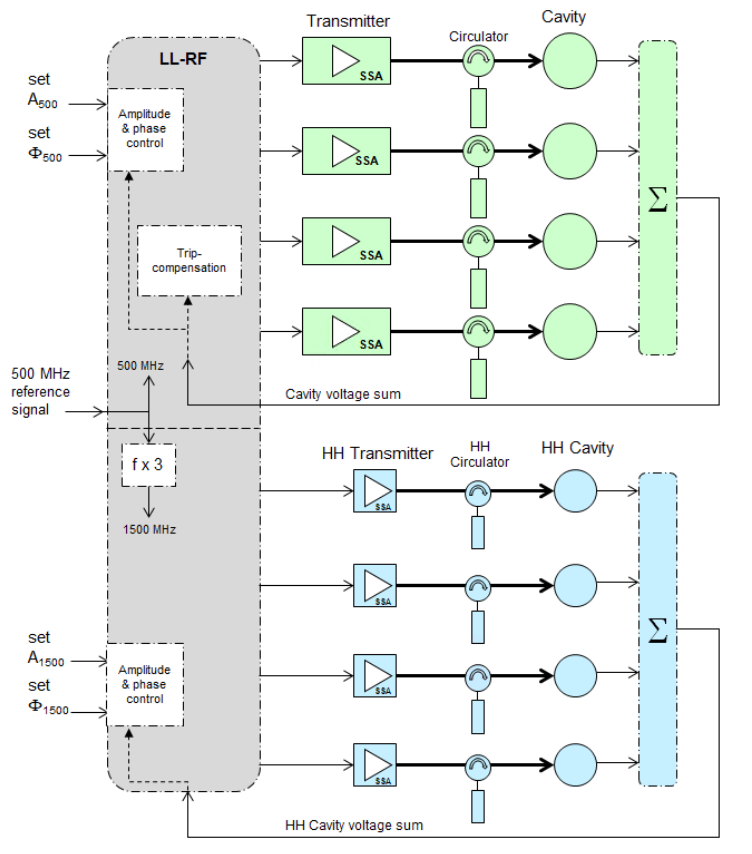 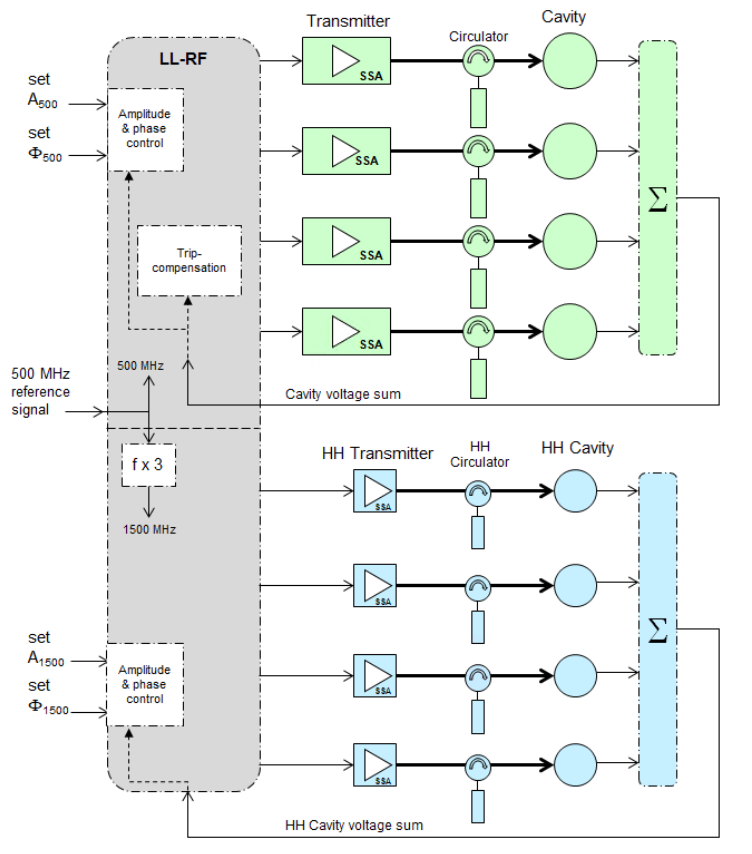 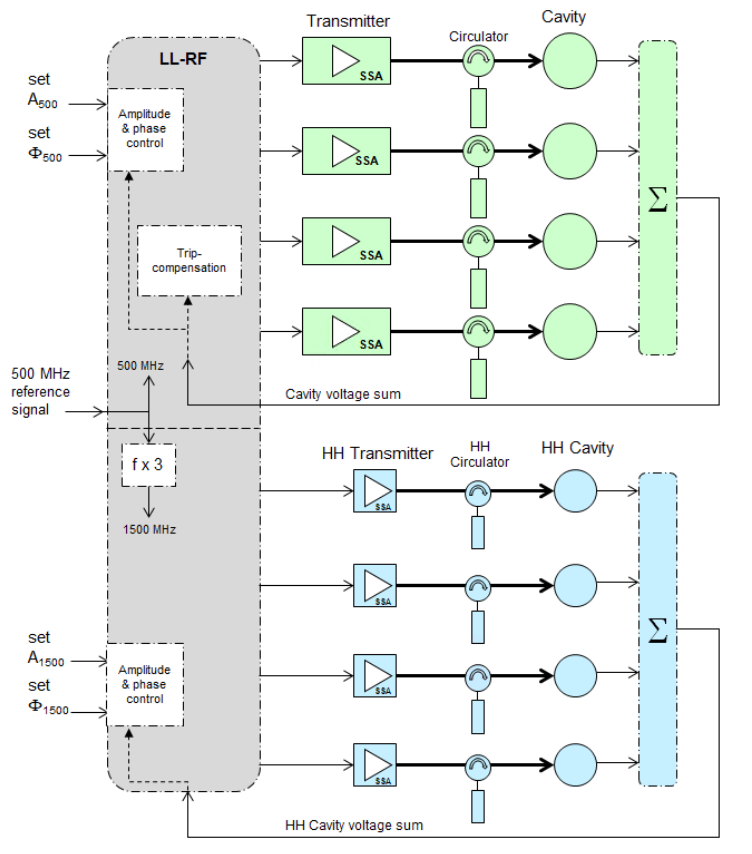 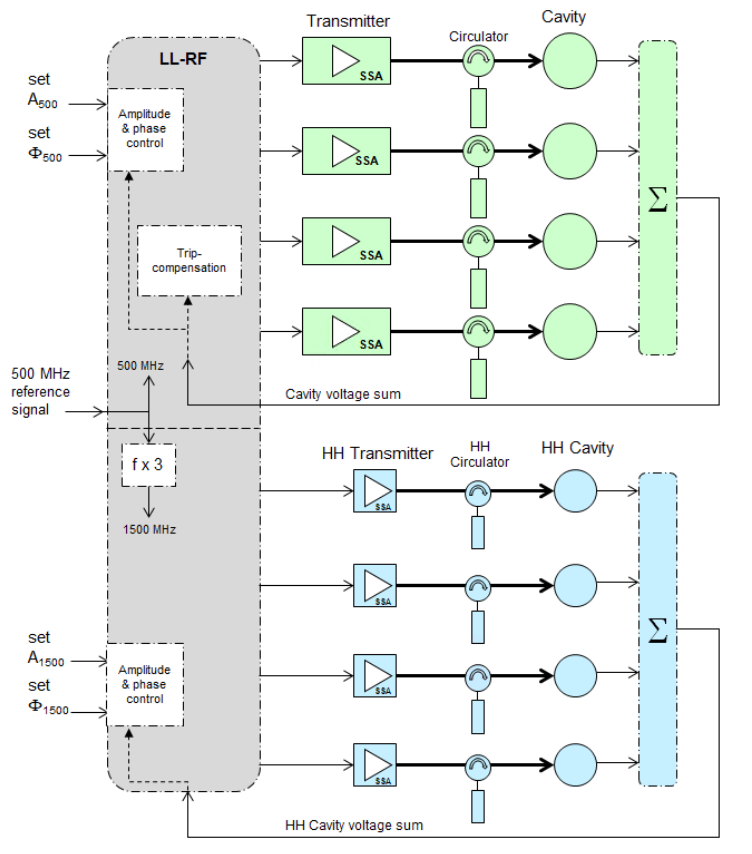 

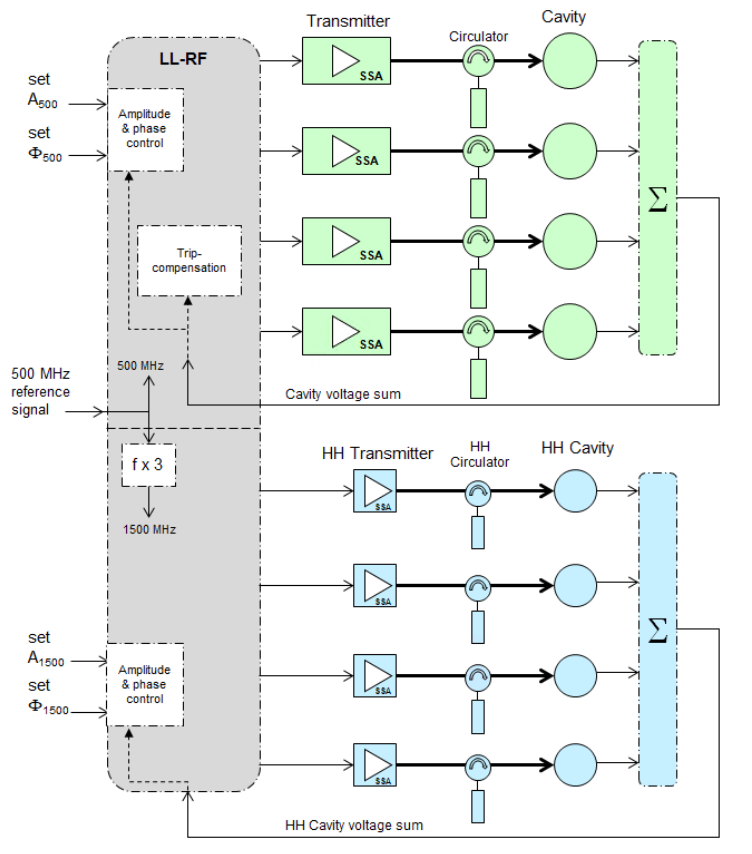 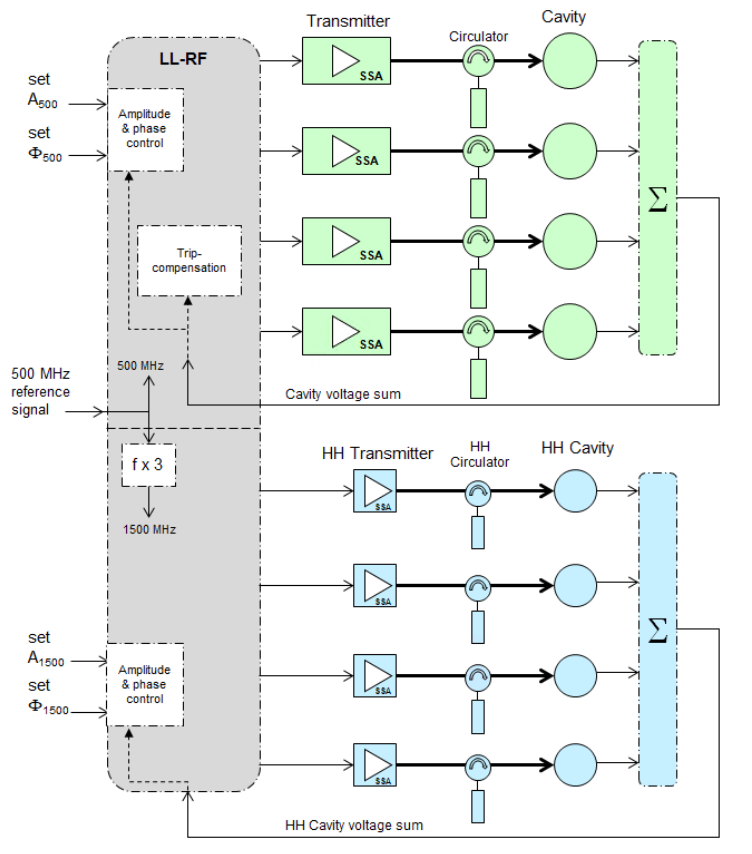 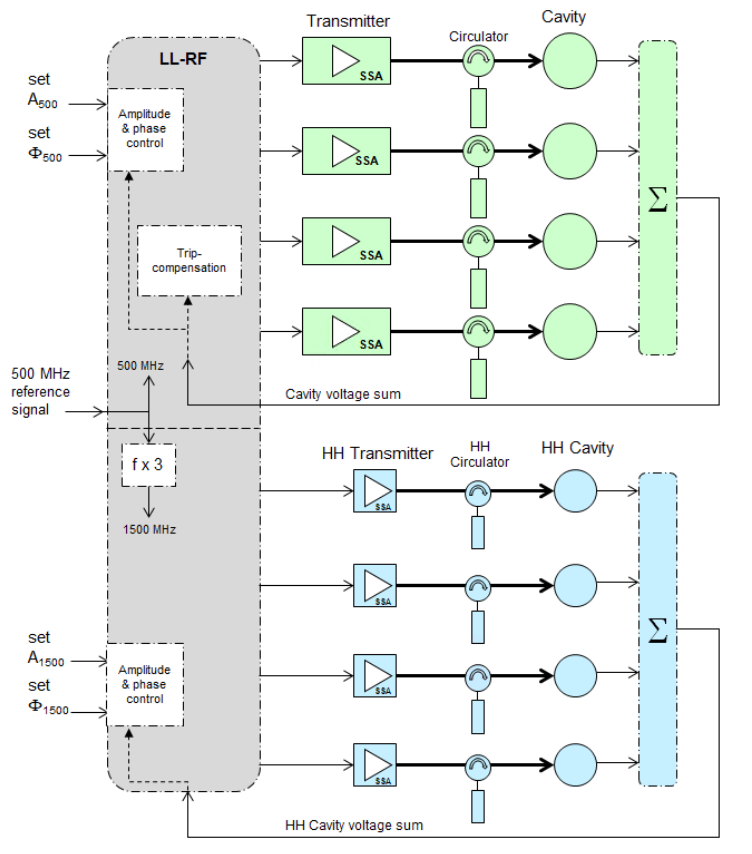 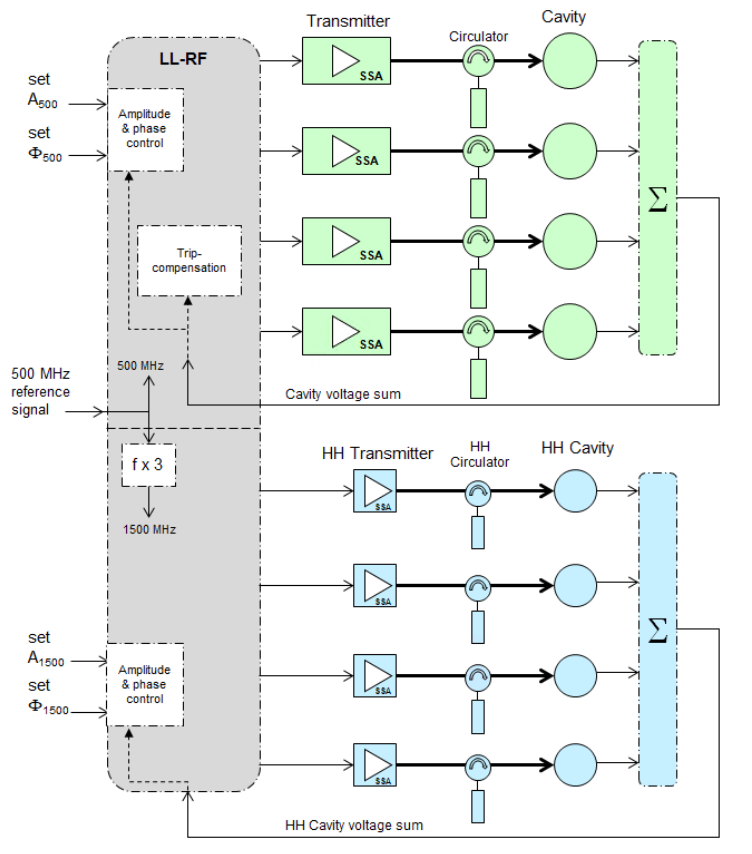 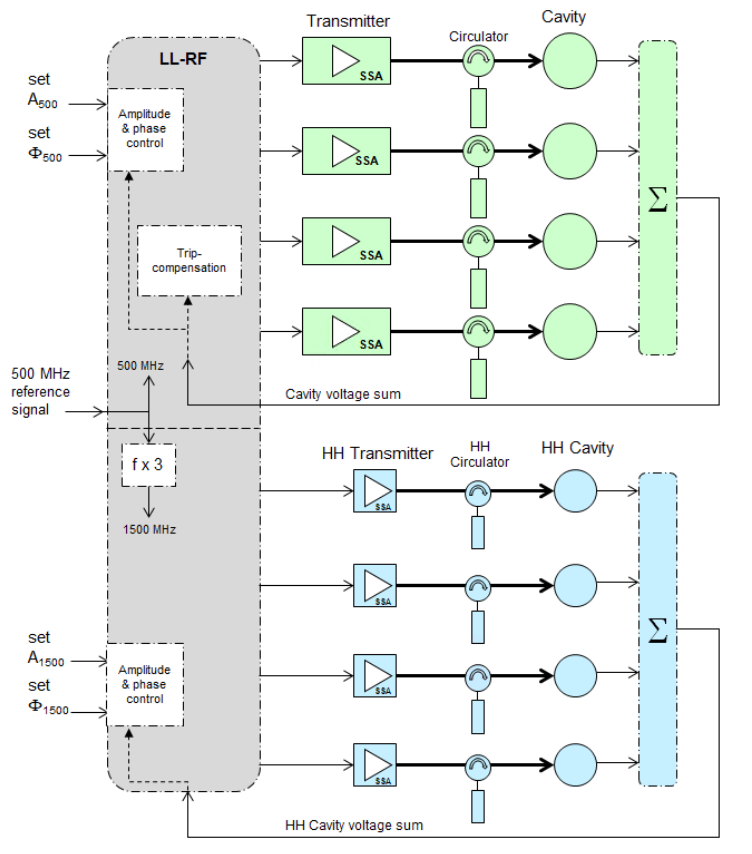 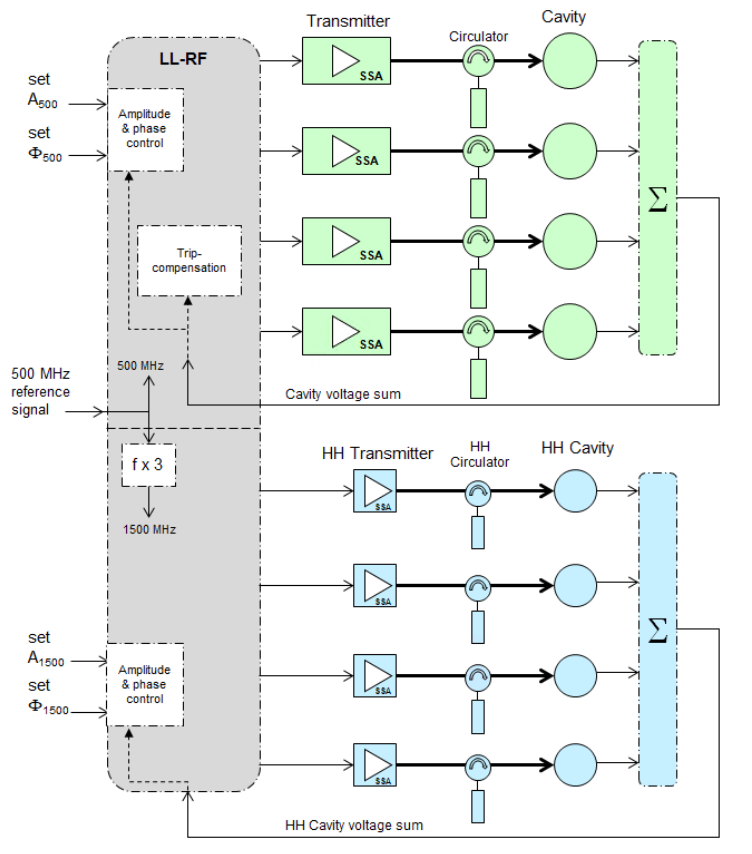 Sub-system : power: 56.4 kW
Uc: 333 kV
≙ 1.1 MV/m
Sub-system : power: 82.8 kW
Uc: 444 kV
≙ 1.5 MV/m
Sub-system : power: 71.9 kW
Uc: 400 kV
≙ 1.3 MV/m
Sub-system : power: 101.7 kW
Uc: 533 kV
≙ 1.8 MV/m
Critical:
Tuning of either fundamental and 3rd harmonic systems – to the beam and to each other
in normal operation
in error case
in transition between both cases
26th ESLS-RF Meeting| November 2023 | PETRA IV - RF-systems
The rf- components used
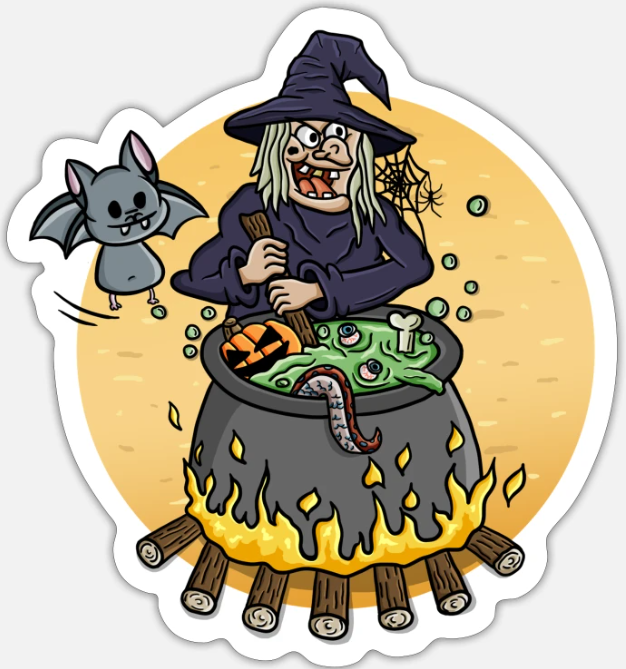 26th ESLS-RF Meeting| November 2023 | PETRA IV - RF-systems
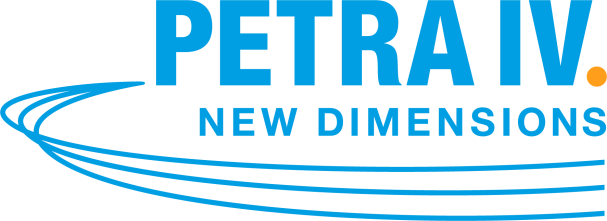 Components of the rf systems
Fundamental system, 500 MHz:
SSA: 120 kW
HOM-damped cavities:BESSY-type(Modified to re-use refurbished DESY IPC & DESY Plunger)

One site, in test, as prototype-system
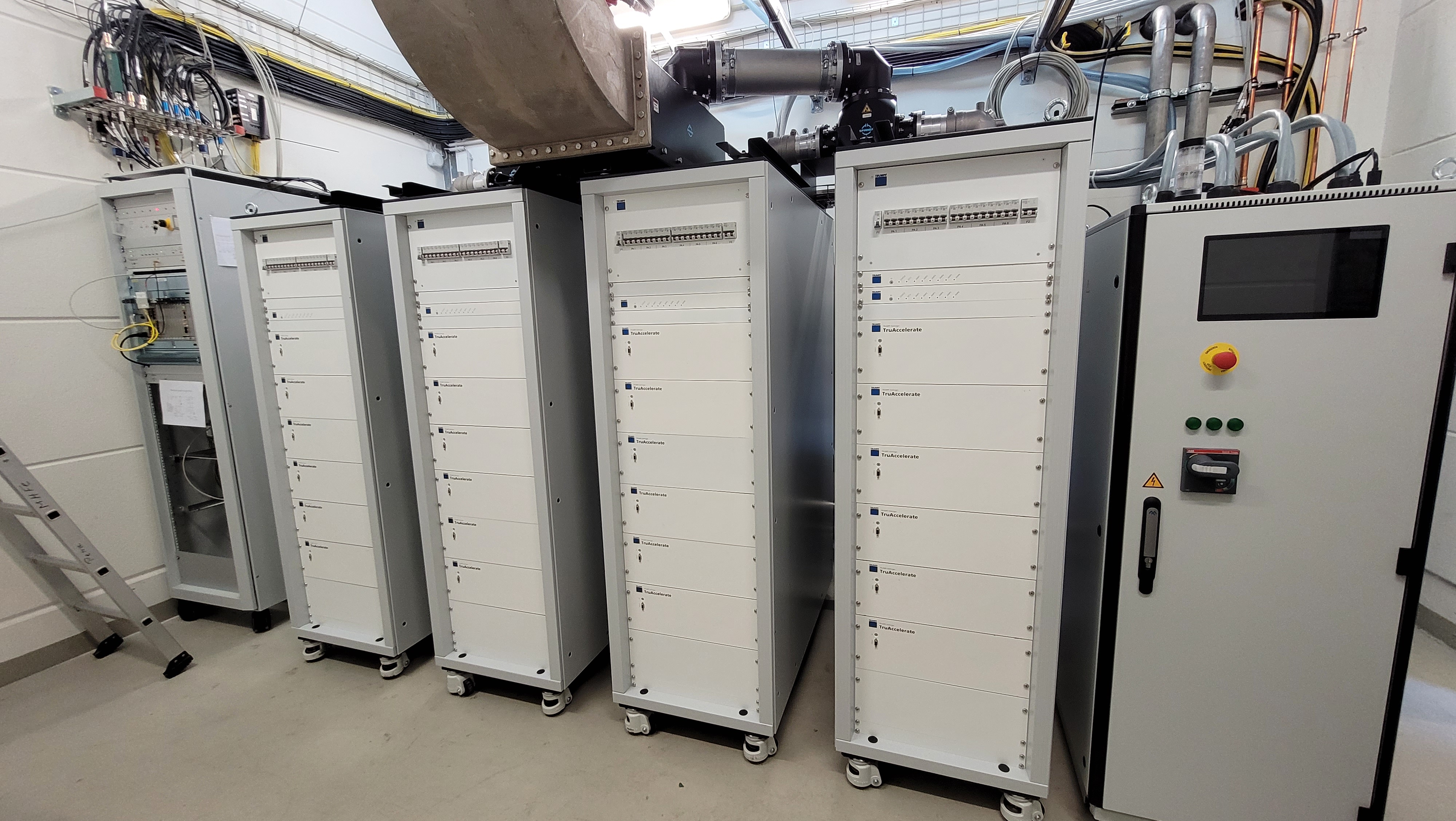 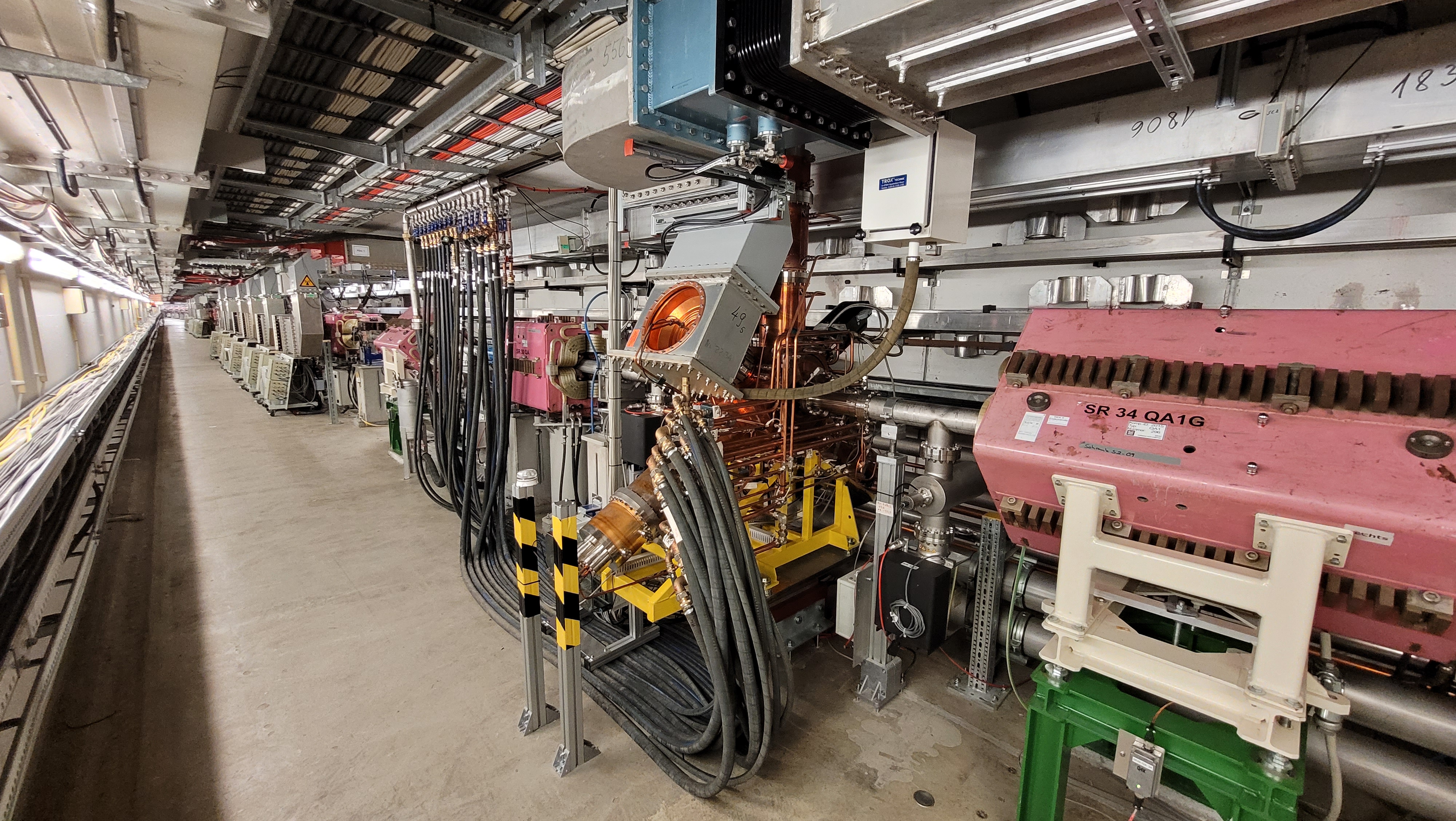 26th ESLS-RF Meeting| November 2023 | PETRA IV - RF-systems
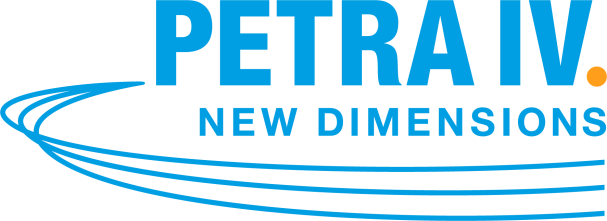 Components of the rf systems
Reusing some components
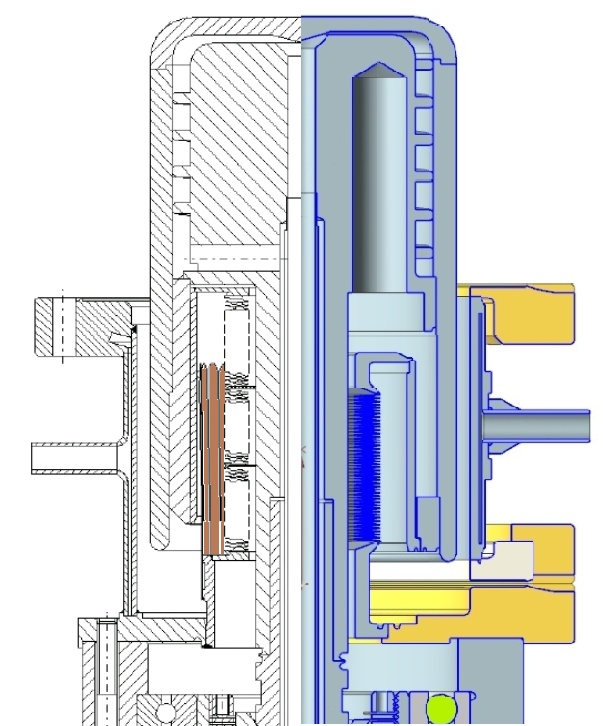 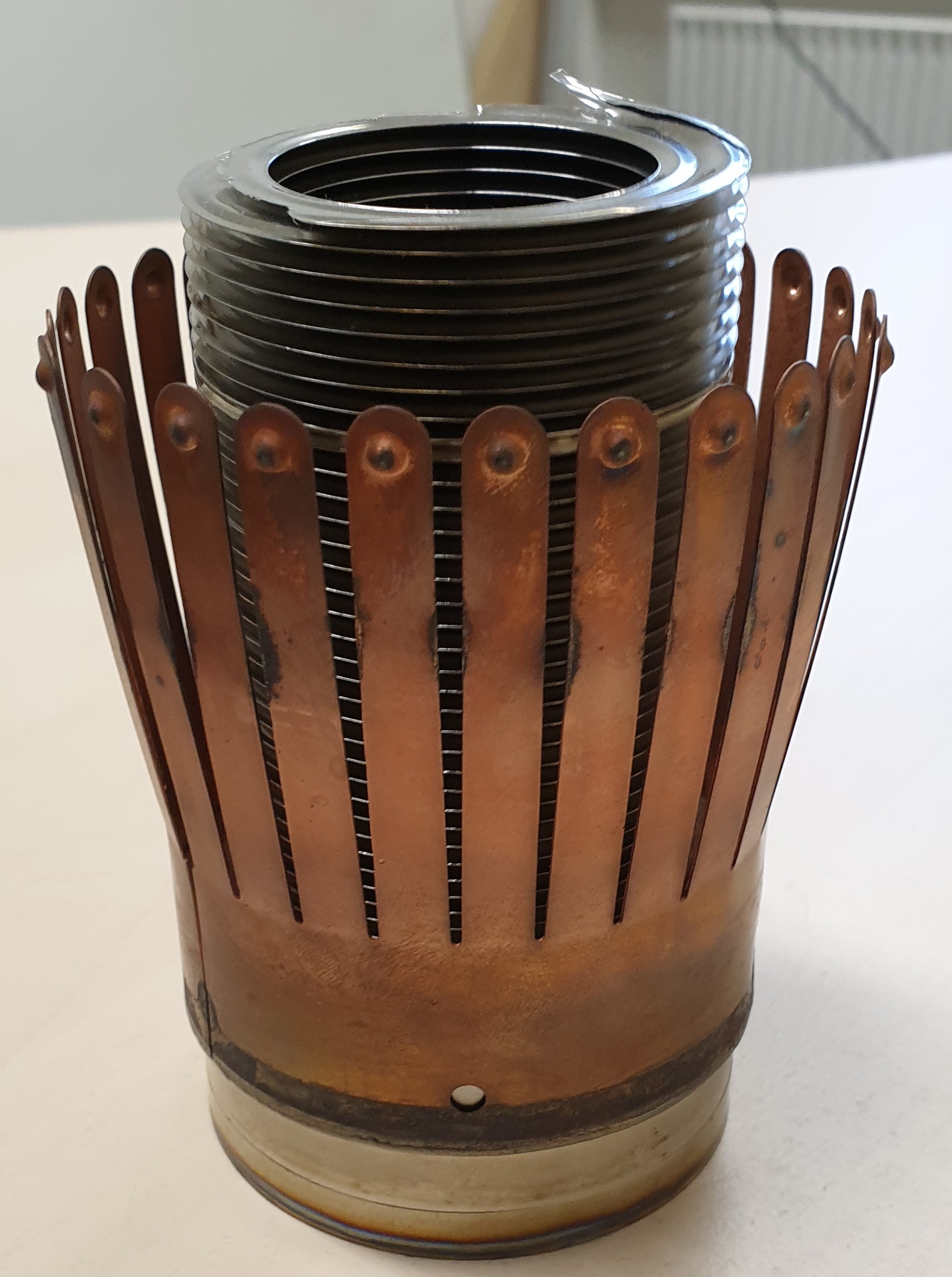 Refurbishing of plunger (without contact springs):
In house (DESY)
• Reusing main parts of existing plungers
• Design without the problem zone -"contact springs”
• Another flange for better inspection of the plunger bottom
Will be tested in Prototype HOM-damped cavity @ PETRA-III
Larger plunger diameter (compared to other institutes) makes tuning a bit more fragile
Micro stepping

Reprocessing of the input-couplers:
Already in progress
Treatment of vacuum inner surfaces (copper surfaces and ceramics / etching and sandblasting)
Conditioning @ coupler test stand up to > 200 kWcw
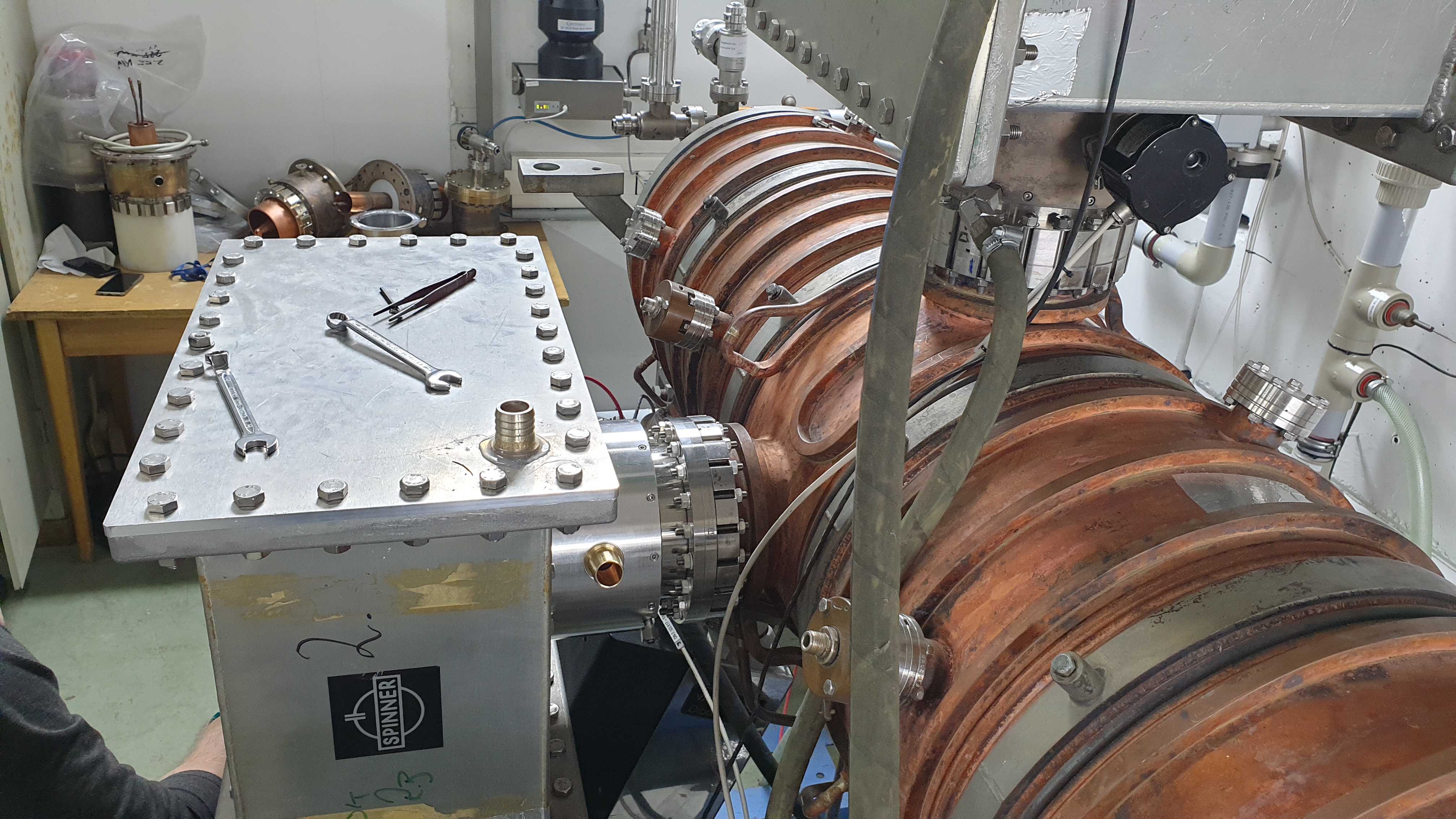 Einkopplerbild
26th ESLS-RF Meeting| November 2023 | PETRA IV - RF-systems
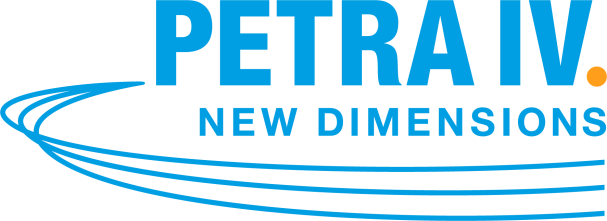 Components of the rf systems
3rd harmonic system, 1.5 GHz:
Active
SSA: 15 kW
Scaled (BESSY-type) HOM-damped Cavity
Under test @ BESSY
Collaboration (ALBA, HZB & DESY)
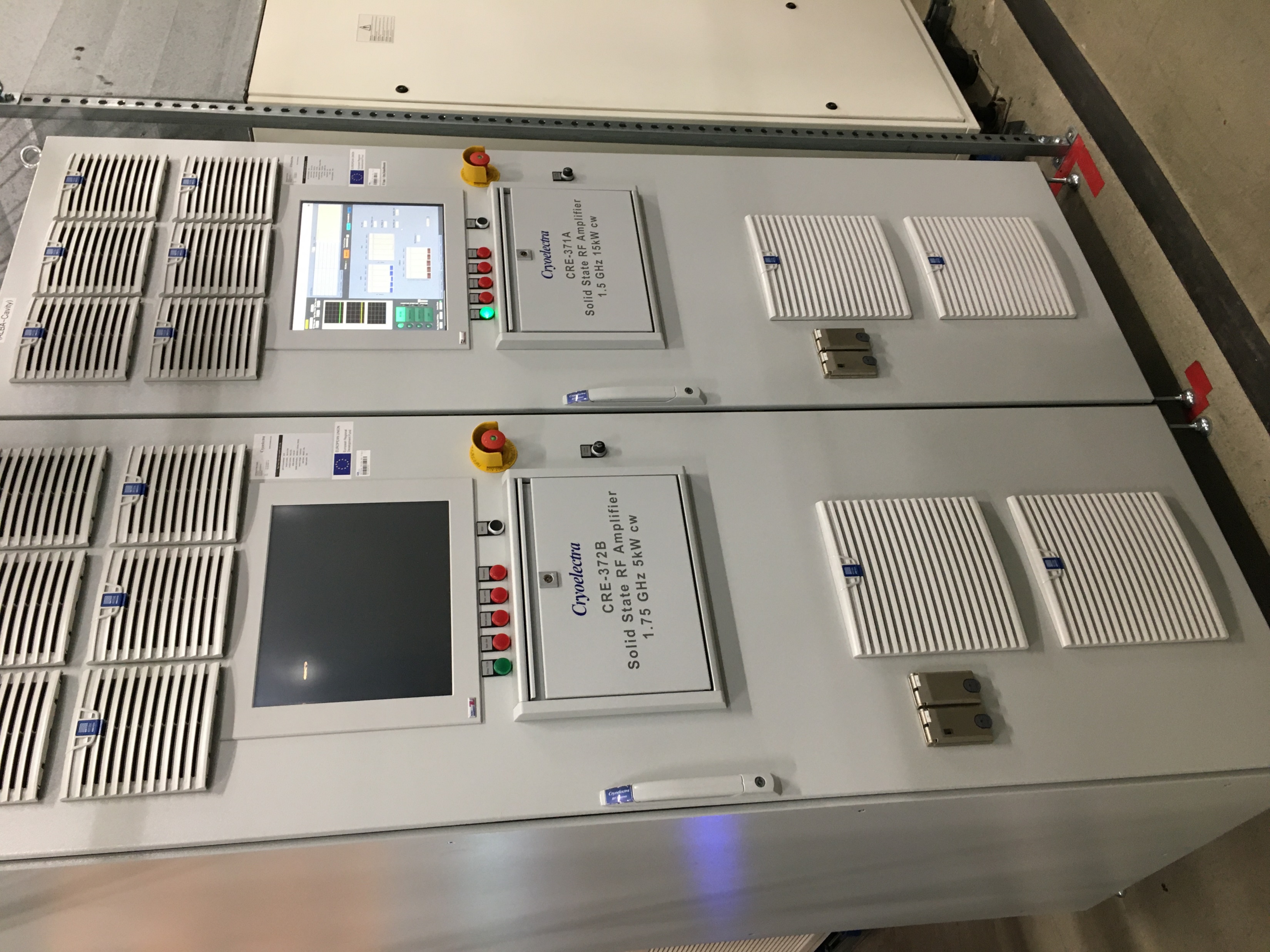 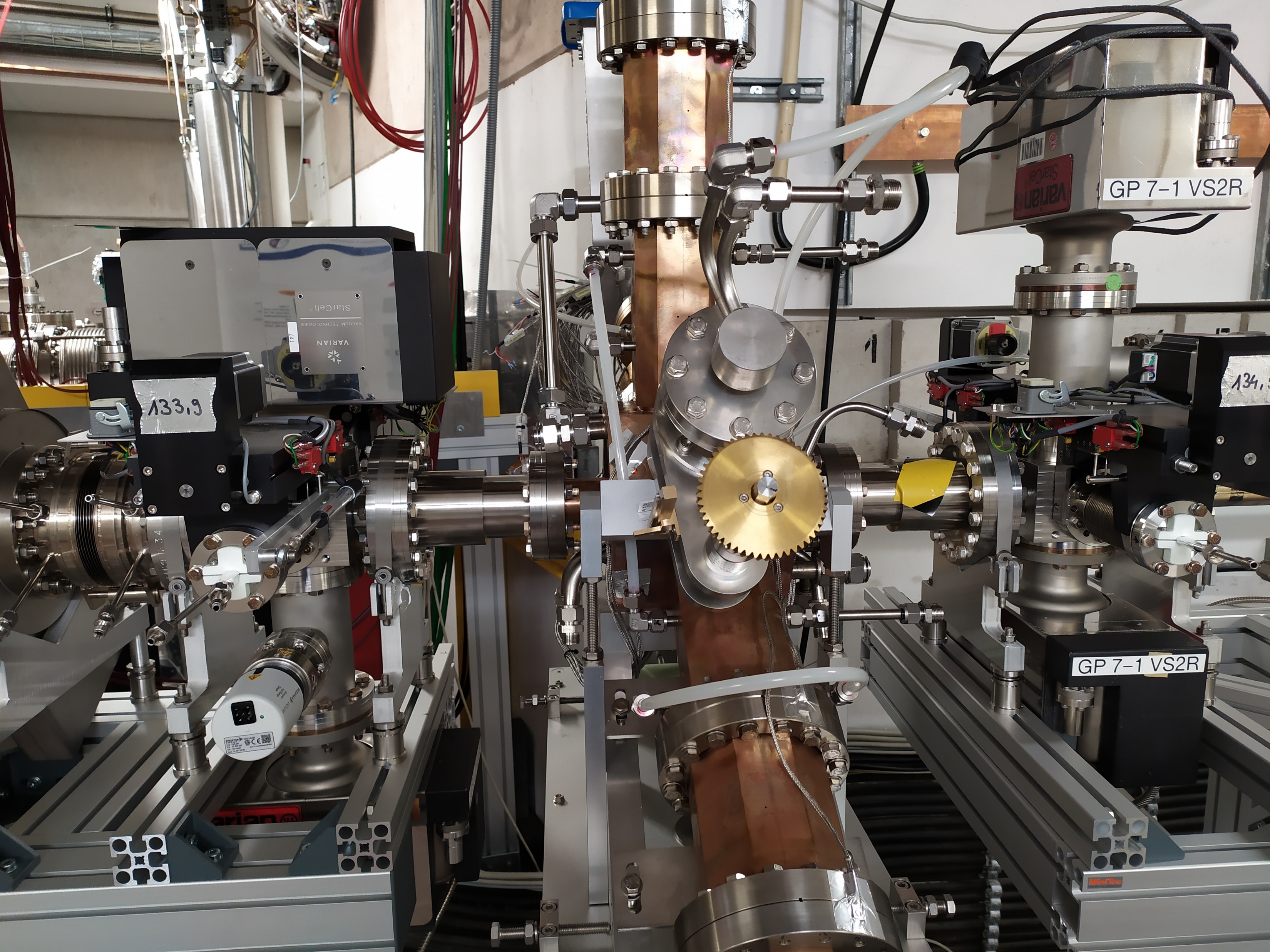 26th ESLS-RF Meeting| November 2023 | PETRA IV - RF-systems
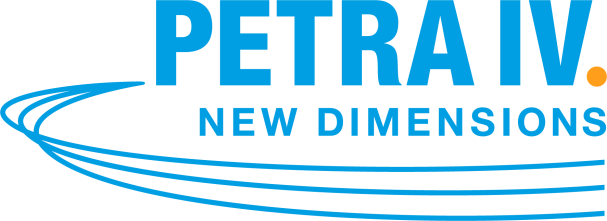 The booster rf system
SSA: 120 kW
It will be ramped (5 Hz or temporarily cw @ flat-top)
Energy buffer will be necessary

5 cell cavity
9 pc in stock
Need to be cleaned
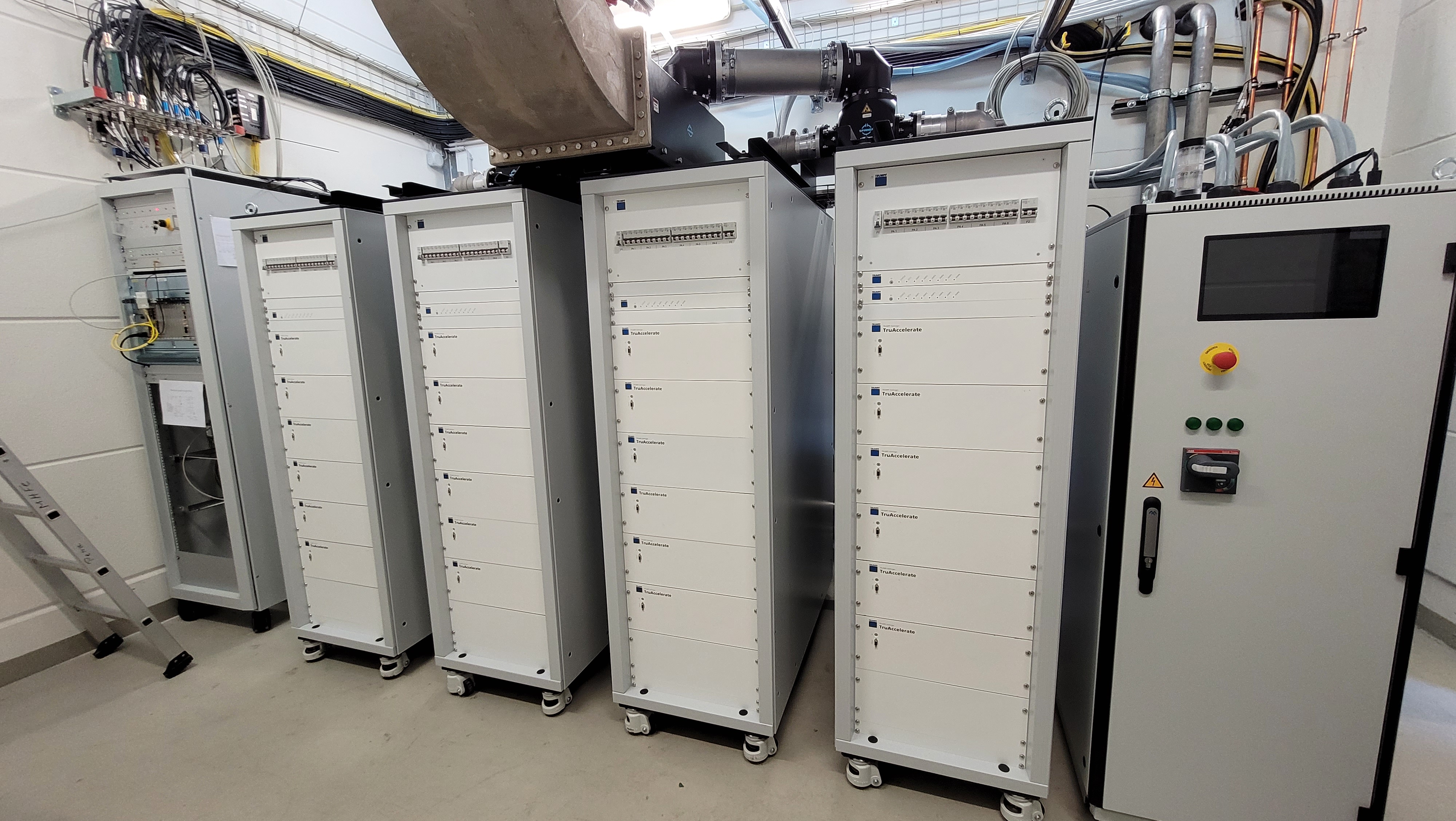 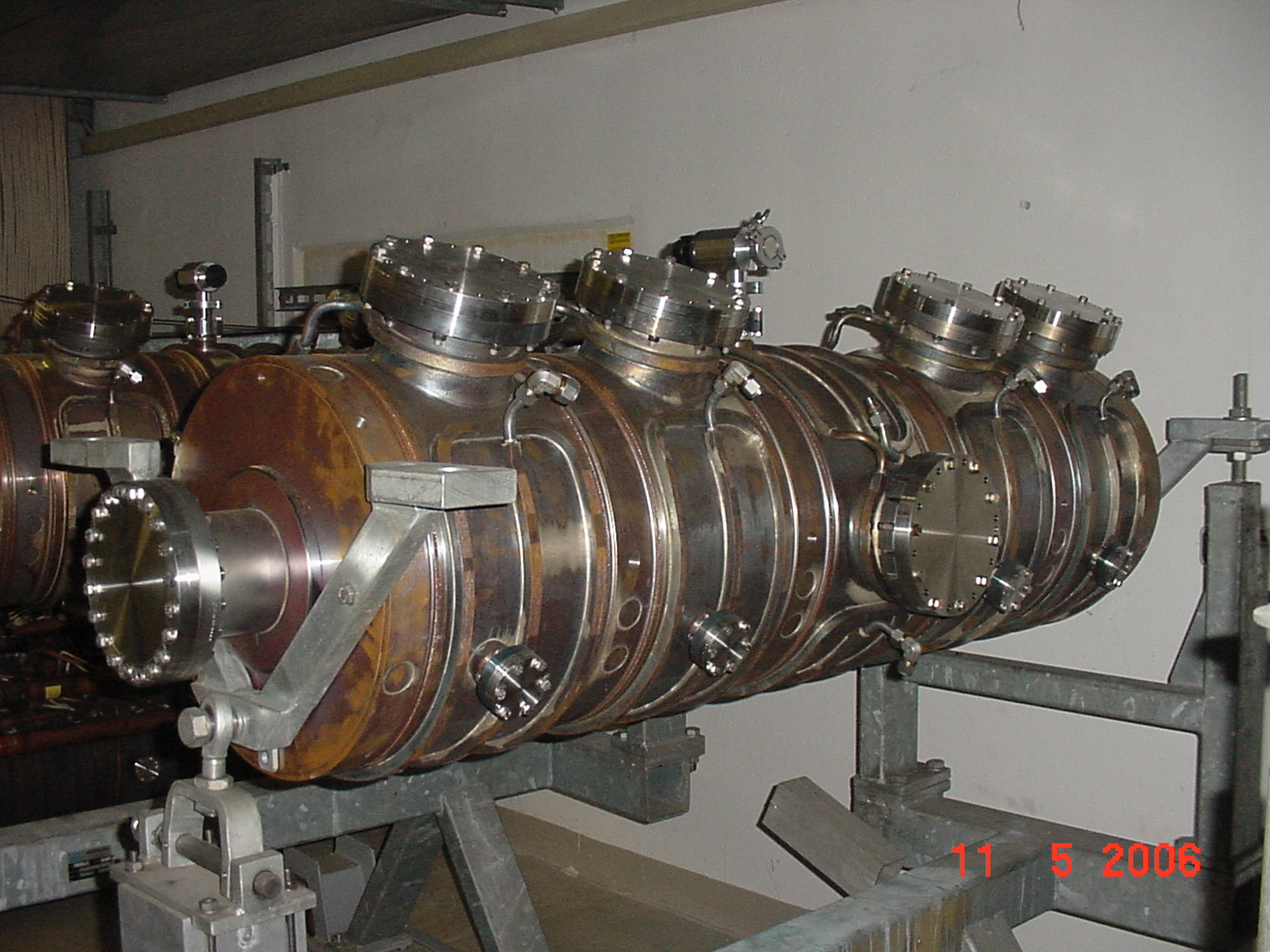 26th ESLS-RF Meeting| November 2023 | PETRA IV - RF-systems
First operating experience
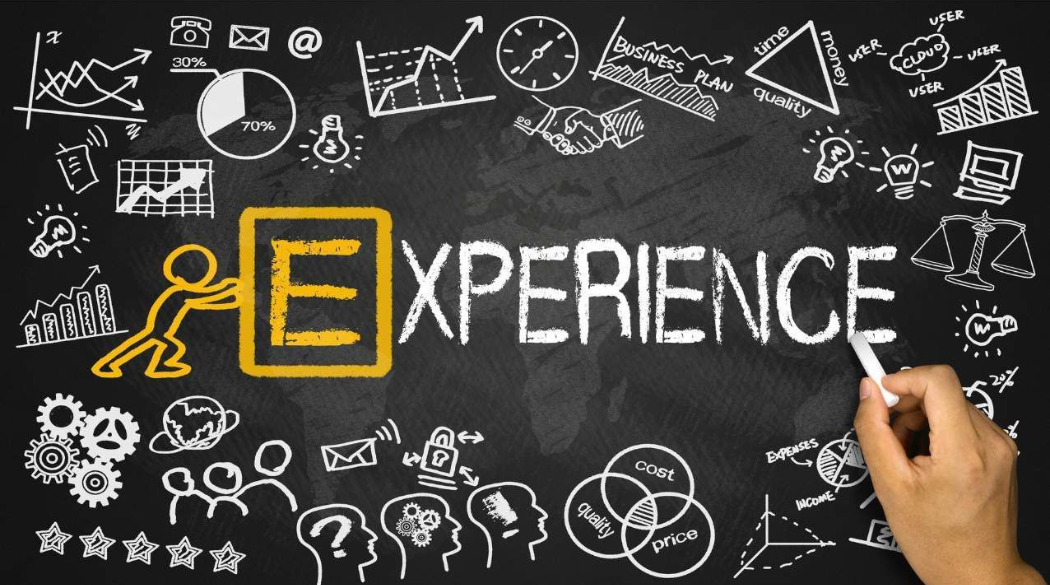 26th ESLS-RF Meeting| November 2023 | PETRA IV - RF-systems
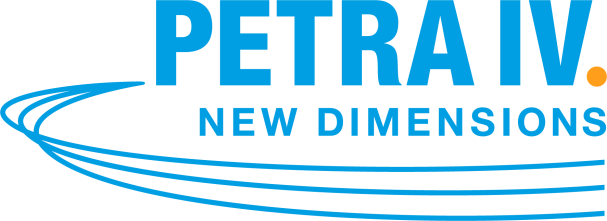 Installing & first operating experience with prototype system
1rst half 2022: 
Preparation of SSA-hutch, 
installation of water infrastructure, 
mounting circulator and waveguides in the hutch and waveguide to tunnel
Summer SD 2022: 
Preparation of the insertion area 
new vacuum system
 preparation of the girder for the cavity
Fall 2022
Cavity conditioning @ test stand (CaTs)
Took 600 h up to 560 kV (but should be much faster)
Winter SD 2022: 
Installation of HOM-damped cavity in the tunnel
1rst half 2023: 
Passive operation of HOM-damped Cavity during test runs
May 2023: 
SSA delivered and installed on site
Summer SD 2023: 
Connecting SSA and cavity
Conditioning of cavity
July 2023: 
First active operation on the beamUp to now about 50 days
Sine then: 
Eliminate childhood issues of the SSA
Integration of the system into the DOOCS control system
Adapting the µTCA hardware and software to the needs of a ring accelerator
Elaboration of 
beamloading compensation, 
transient beamloading compensation,
Feedback (direct feedback)
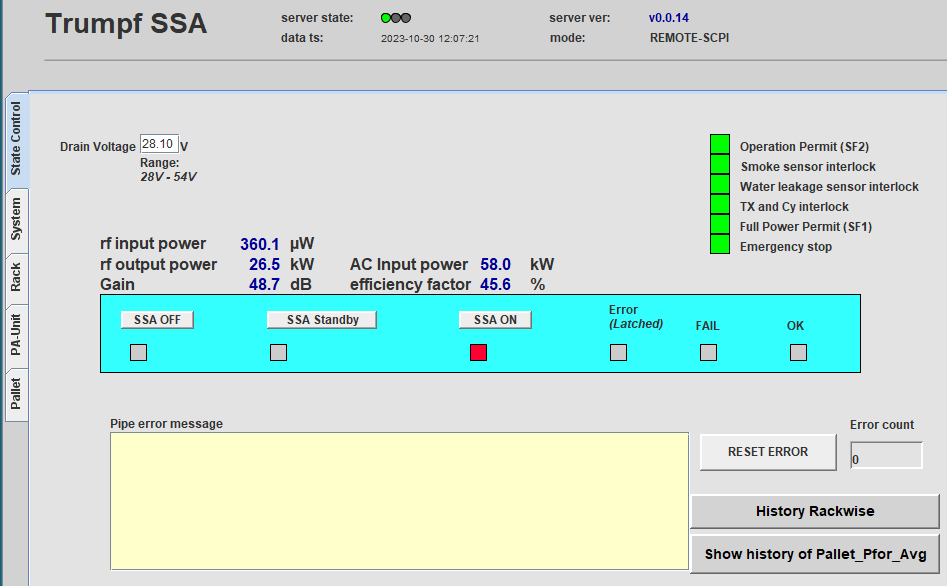 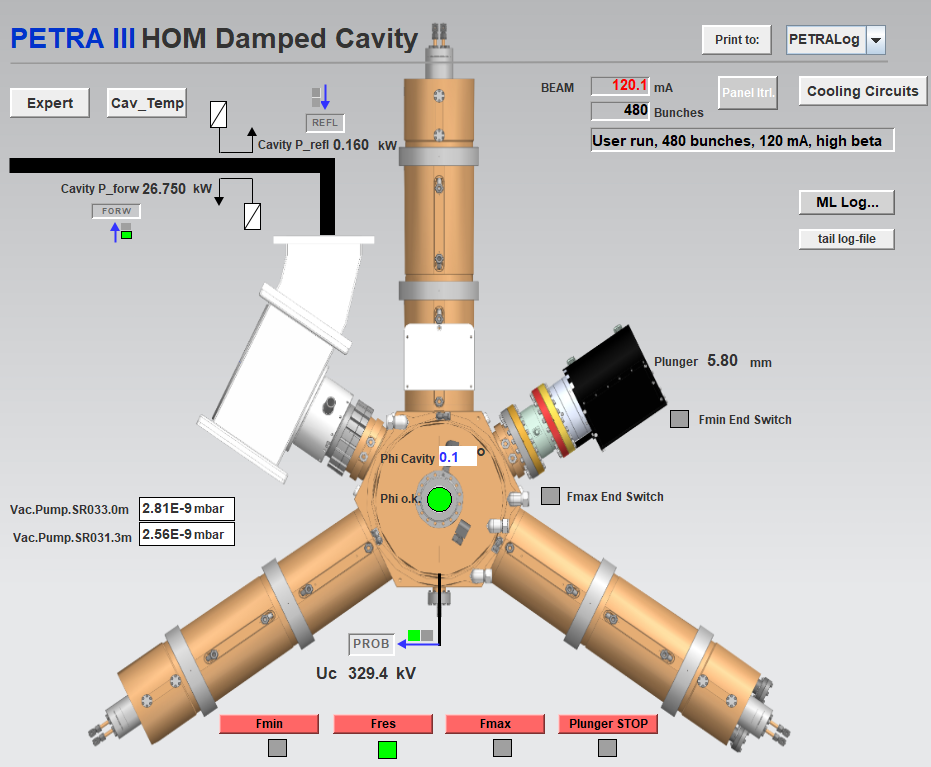 26th ESLS-RF Meeting| November 2023 | PETRA IV - RF-systems
The timeline
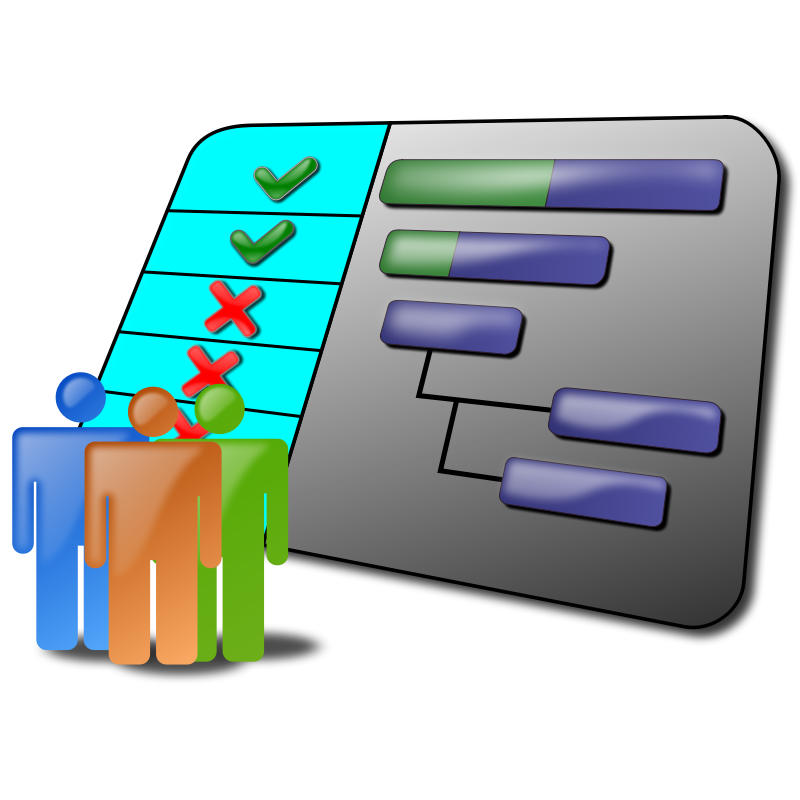 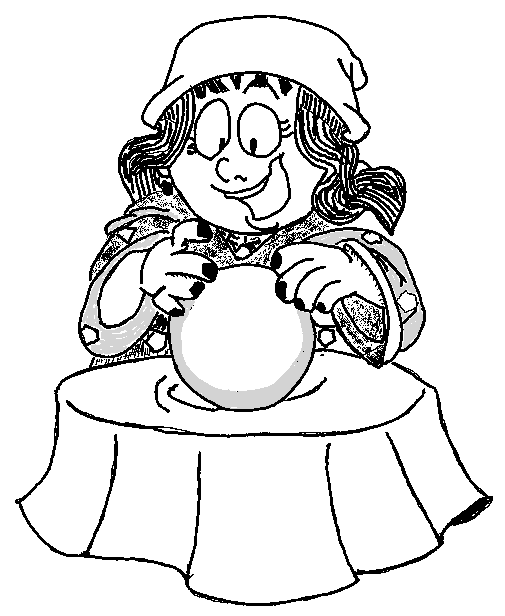 26th ESLS-RF Meeting| November 2023 | PETRA IV - RF-systems
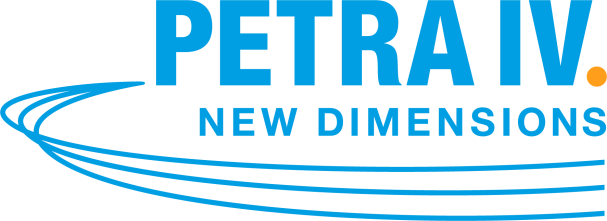 Time-line (may be floating ?)
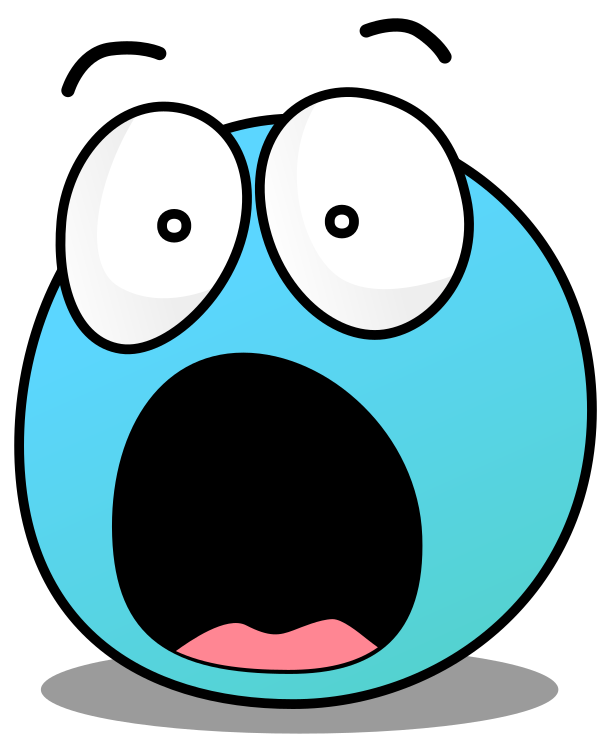 Start procurement Jun. 2024
All rf-parts should be delivered within 3 Years
Planning & construction of rf-building  Jan. 2025 – Jul. 2026
P-III Shutdown Jan. 2027
P-IV Commissioning Aug. 2028
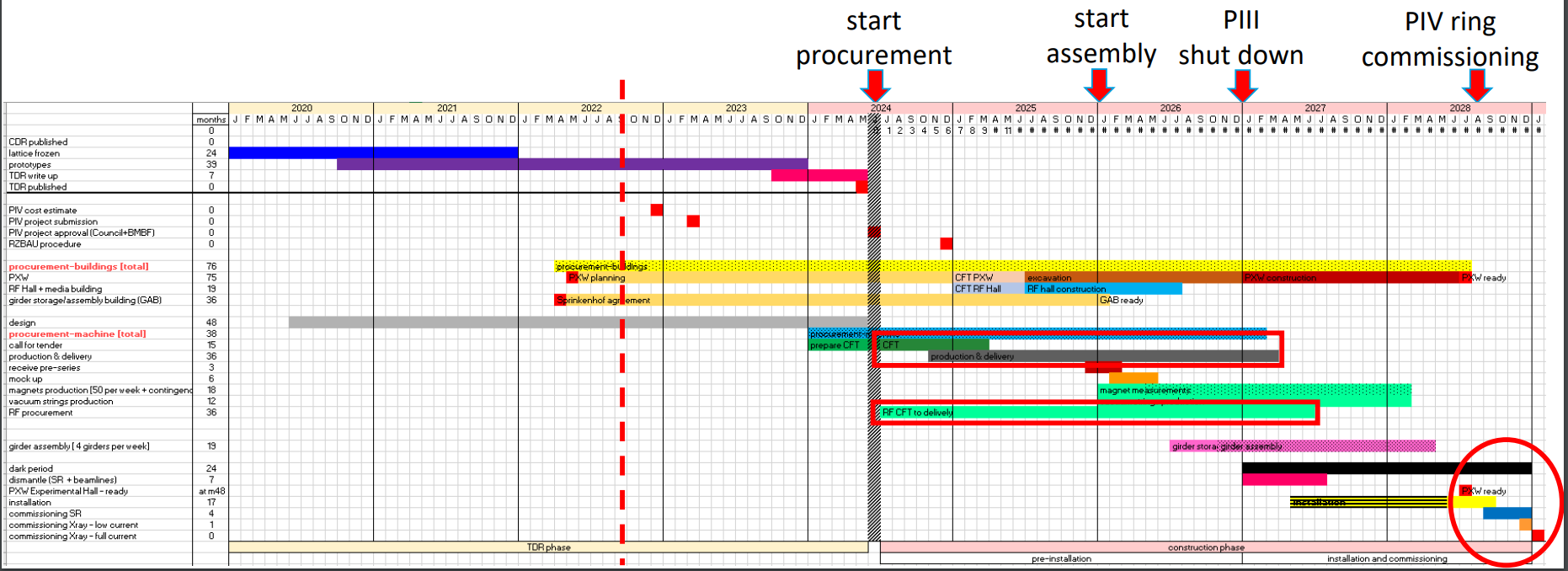 Preliminary status, as of September 2022
26th ESLS-RF Meeting| November 2023 | PETRA IV - RF-systems
Thank you
Rüdiger Onken / Peter Hülsmann
WP 2.12 – RF-systems
ruediger.onken@desy.de / peter.huelsmann@desy.de
+49 40 8998 3453             / +49 40 8998 2782
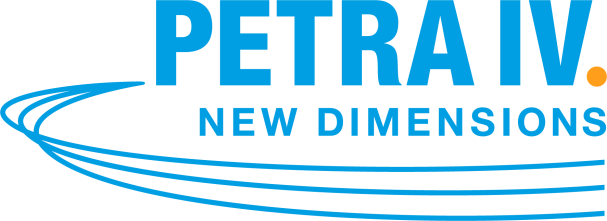 PETRA-IV overview, beamlines
Phase-I Beamlines (existing Halls)
PXW Beamlines (new hall – Phase-II)
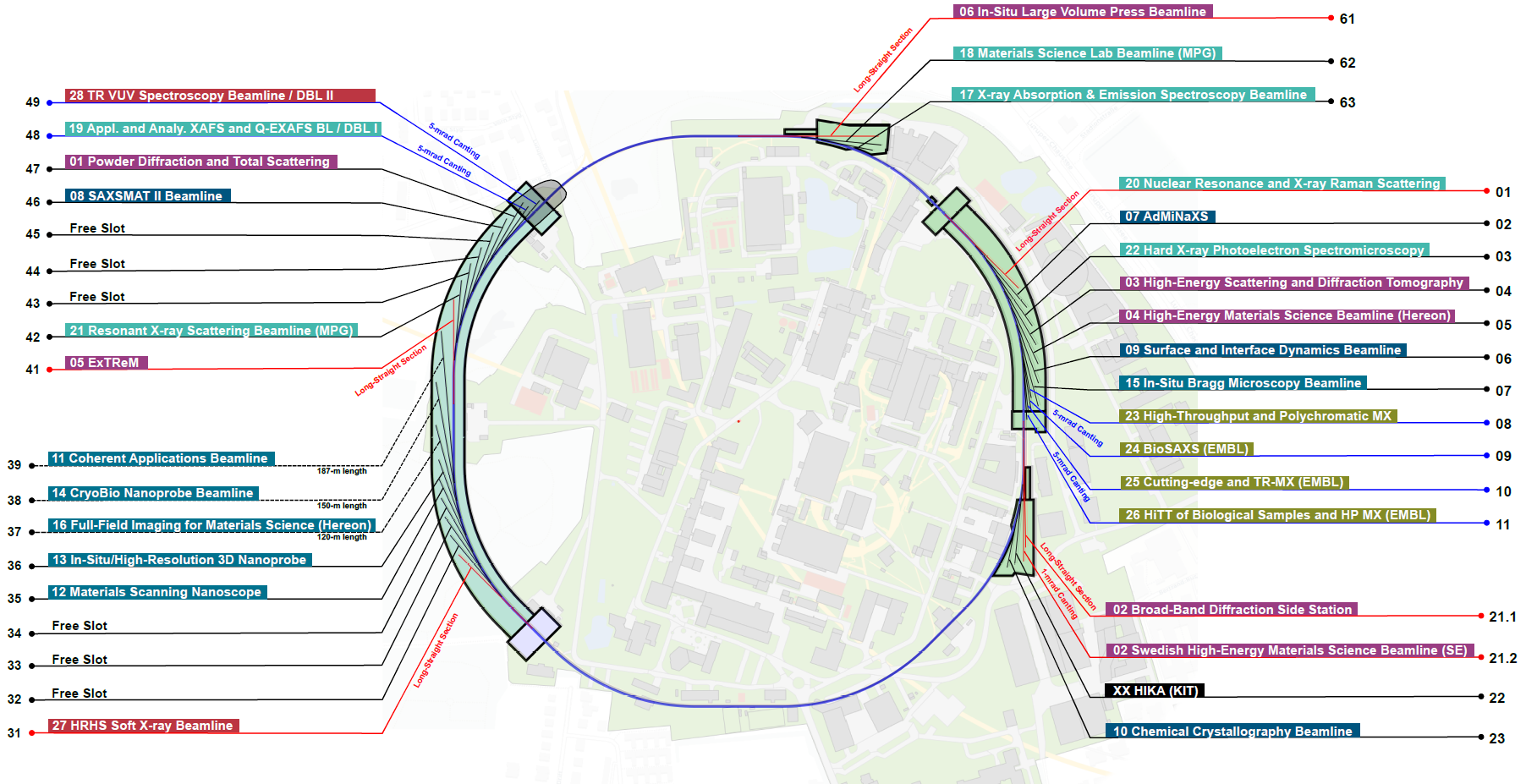 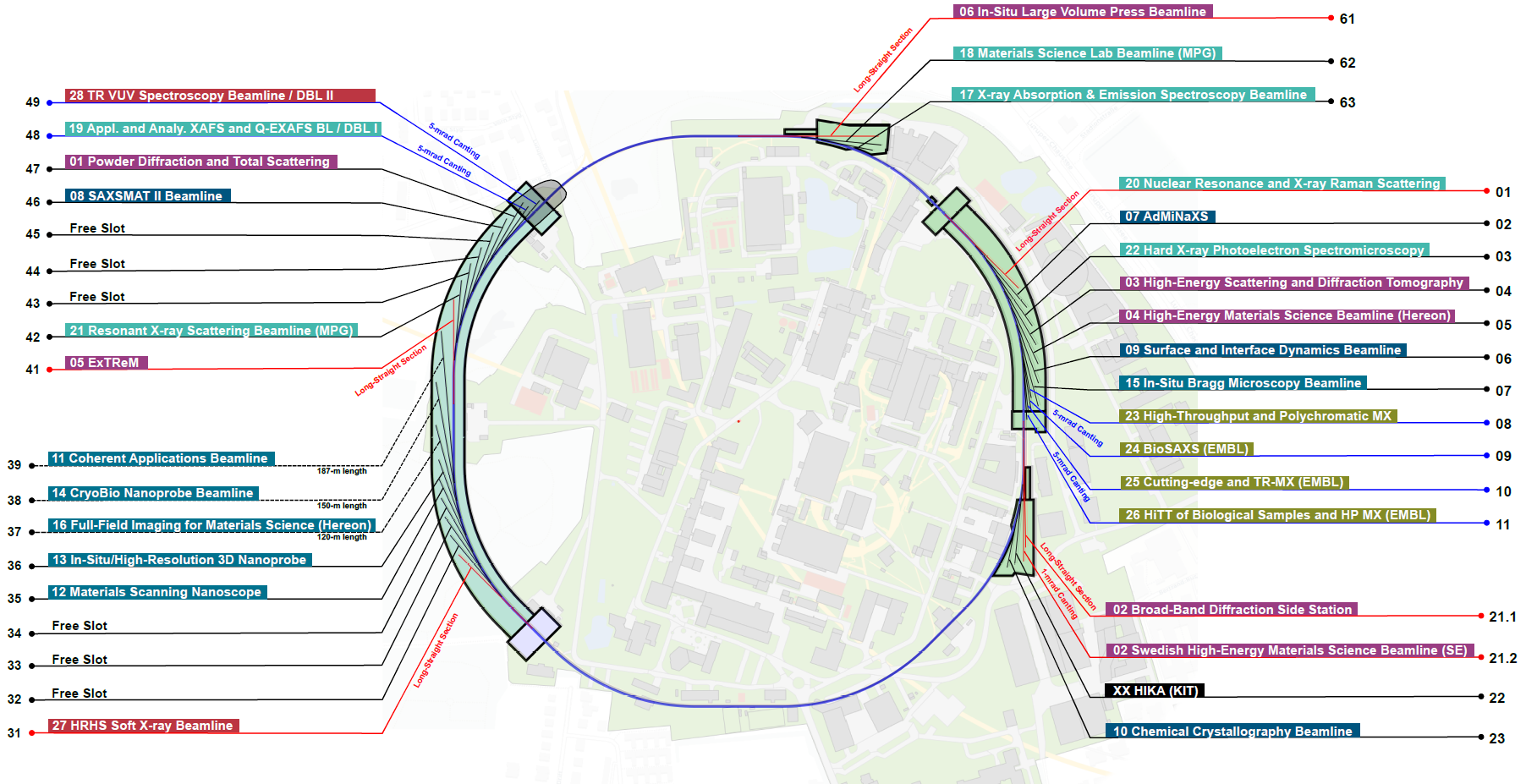 12 x BLs
+ 2 DBLs
16 x BLs
+ HIKA
Day 1
All fully new
26th ESLS-RF Meeting| November 2023 | PETRA IV - RF-systems
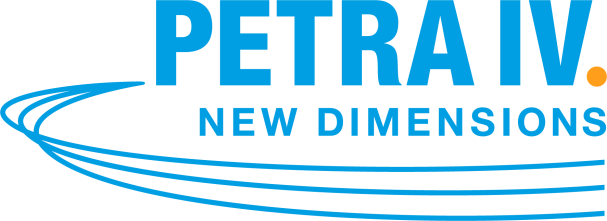 Trumpf SSA Characterization
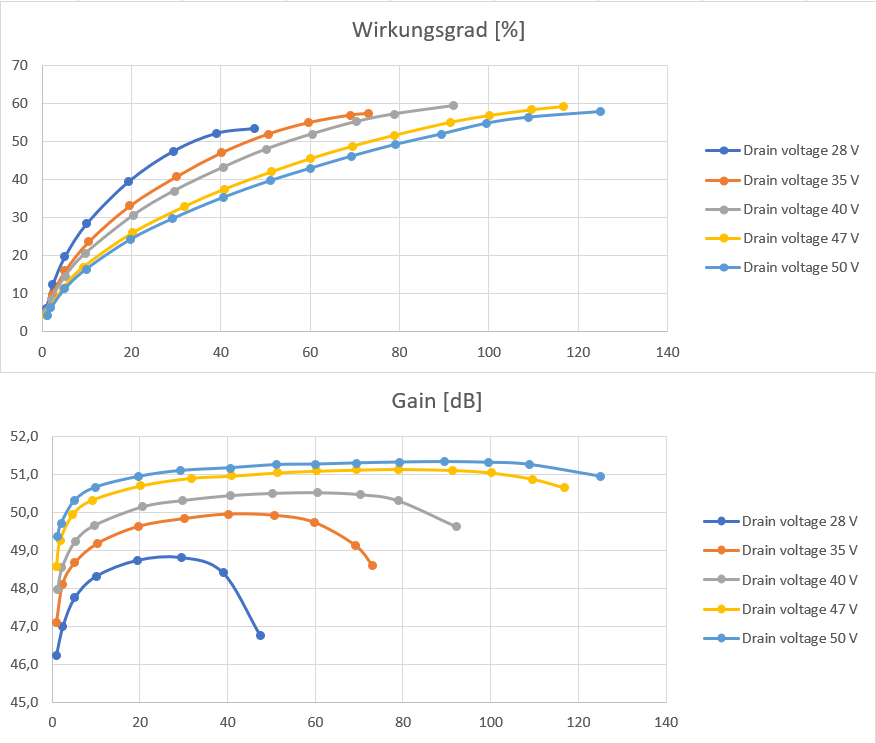 26th ESLS-RF Meeting| November 2023 | PETRA IV - RF-systems